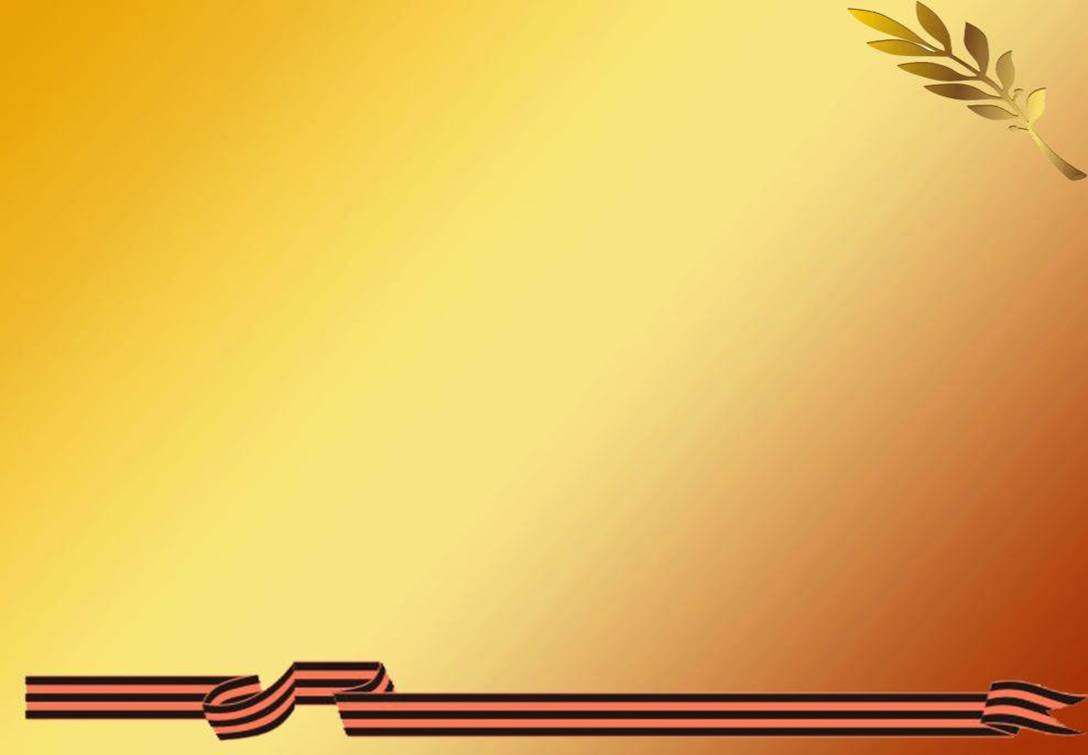 Рубежи
воинской  доблести
Думиничского  района
Калужской  области
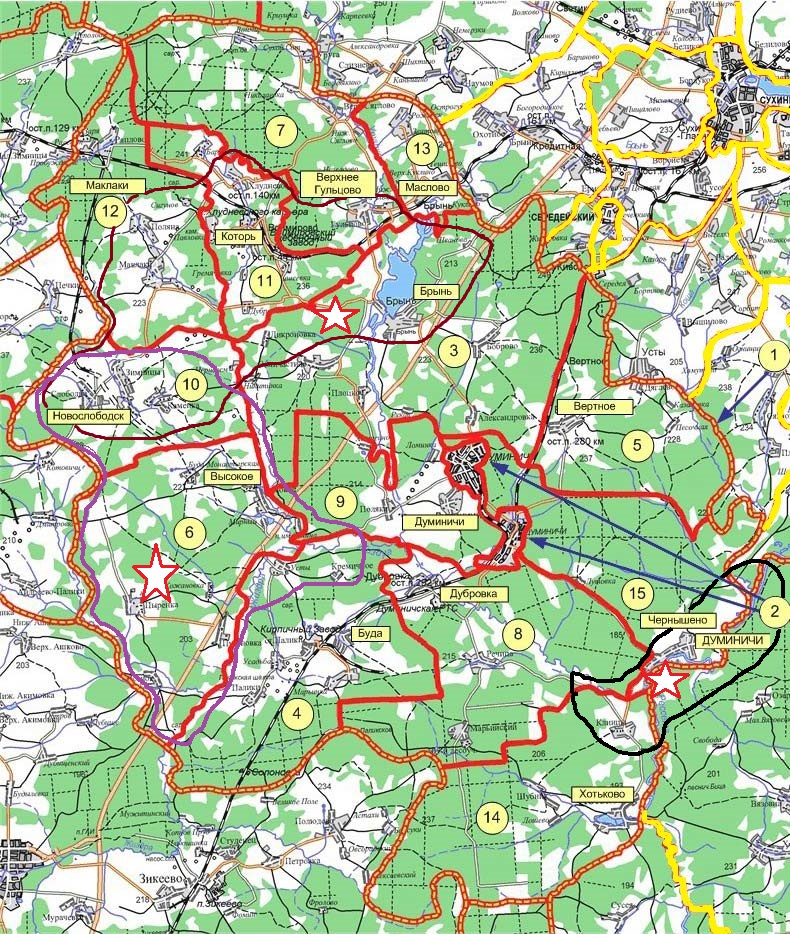 1.   Рубеж  с. Брынь –
        д. Гульцово – 
        д. Кишеевка –
        д. Хлуднево –                  с. Маклаки
Карта  района с рубежами
1
2. Рубеж  д. Будские Выселки  
д. Клинцы – 
   с. Чернышено – 
д. Притычино
3
3. Рубеж  д. Слободка –                   д. Буда Монастырская
 – д. Высокое – п. Ленинский
2
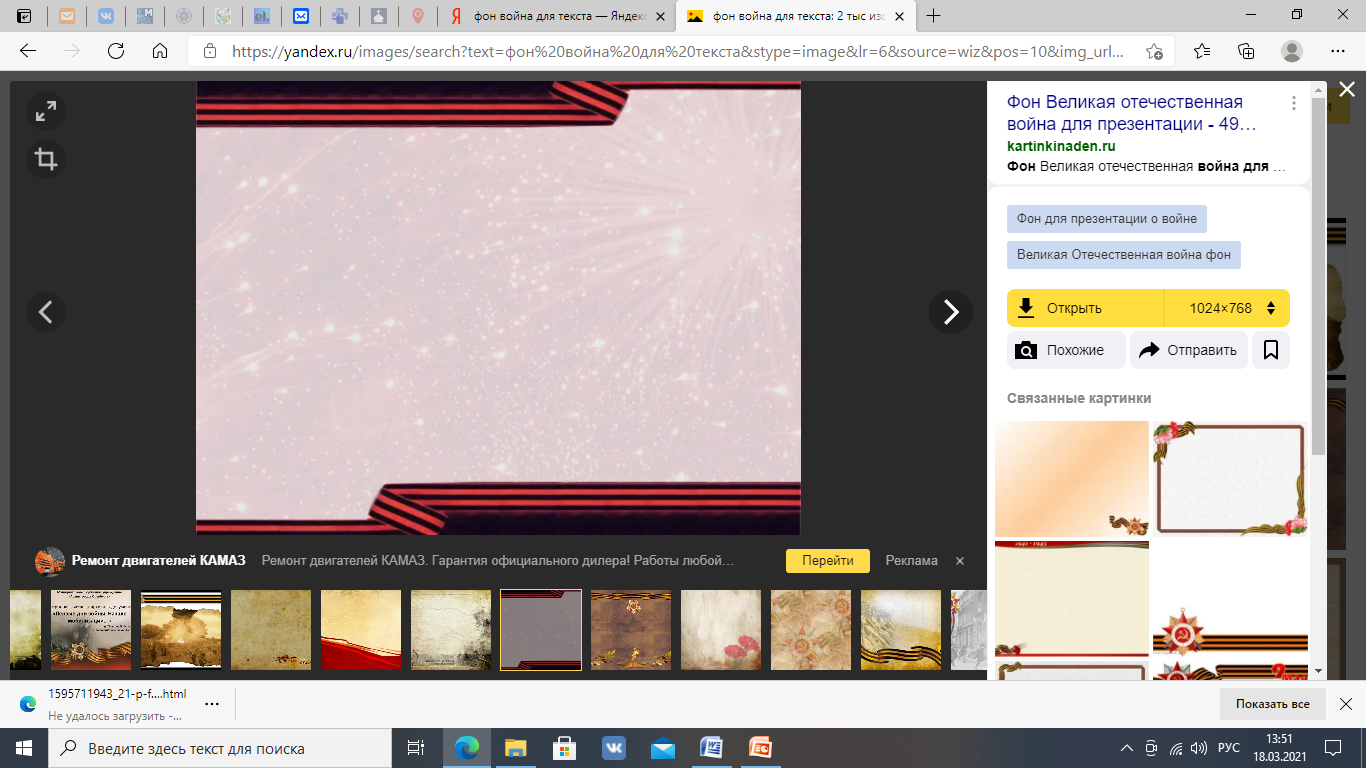 1.  Рубеж  с. Брынь – д. Гульцово – 
д. Кишеевка – д. Хлуднево – с. Маклаки
Причины  выделения  рубежа:

Территория Брынь – Гульцово – Кишеевка –   Хлуднево – Маклаки в январе-апреле 1942 года попала в зону интенсивных оборонительных и наступательных боев общей полосы 10  армии РККА (в современных западных границах Калужской области - также район Юхнова, Барятинский, Спас-Деменский районы), которые способствовали сковыванию сил противника в направлении на Смоленск  и  далее на Москву.

Решение оперативно-тактических задач на рубеже отрядами  ОМСБОН НКВД СССР ст. лейтенанта Лазнюка и капитана Горбачева, что способствовало уничтожению фашистской группировки в Сухиничах и отбрасыванию её  от Москвы.
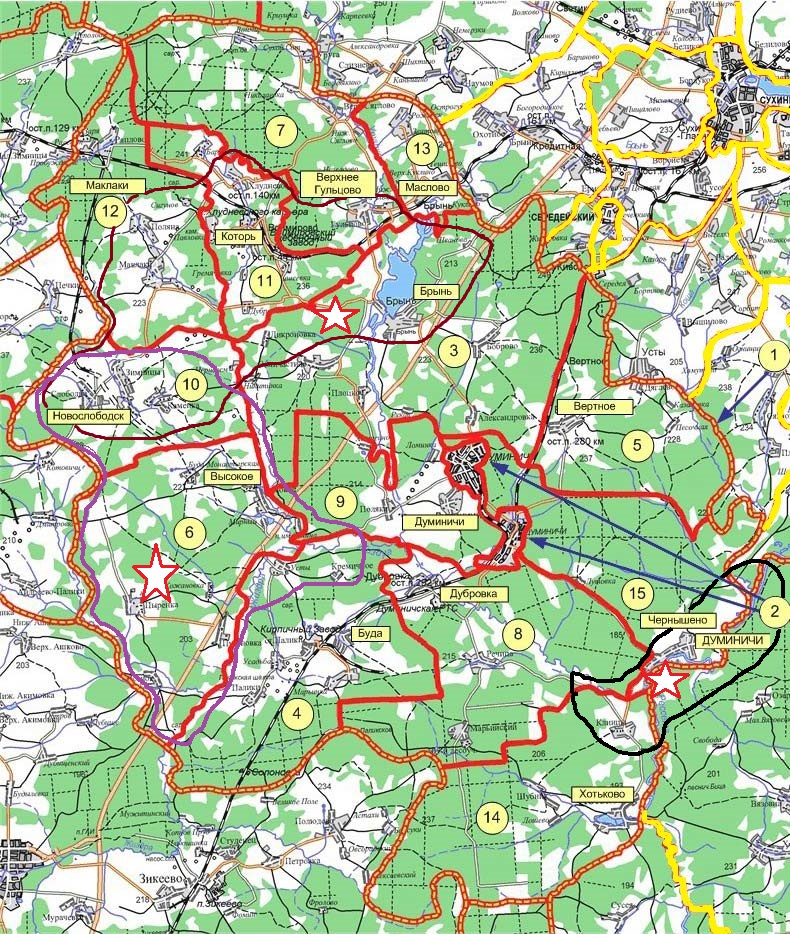 1
Бой у дере́вни Хлу́днево — героический эпизод заключительного этапа Битвы за Москву в ходе Великой Отечественной войны.
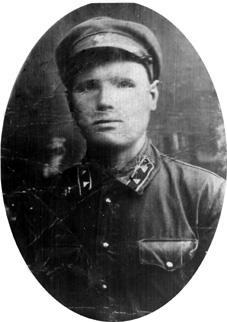 Никита Семенович Горбачев, в 1941 г. капитан, командир 6-й роты 2-го полка ОМСБОНа.
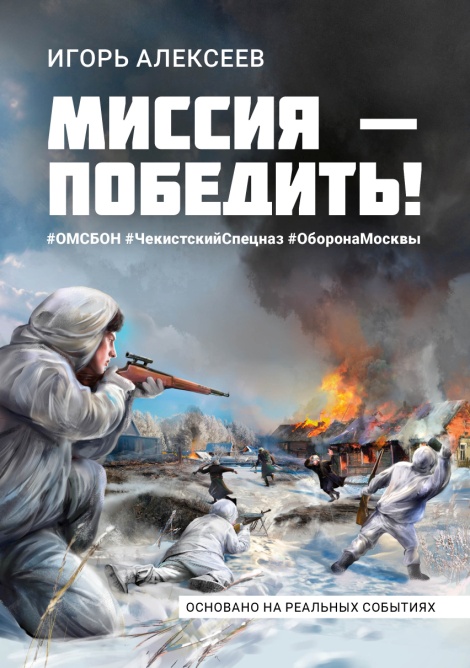 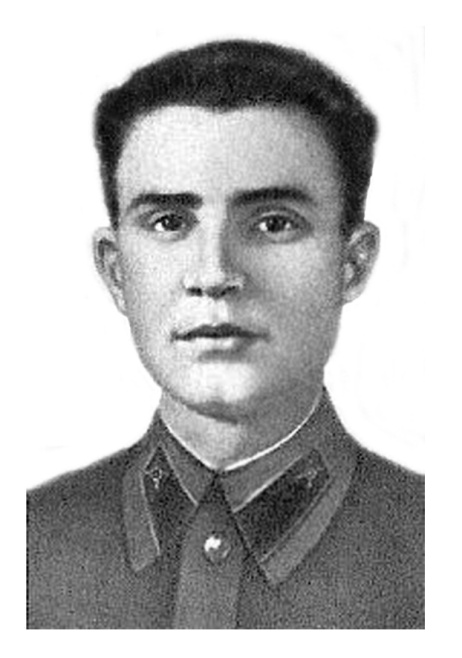 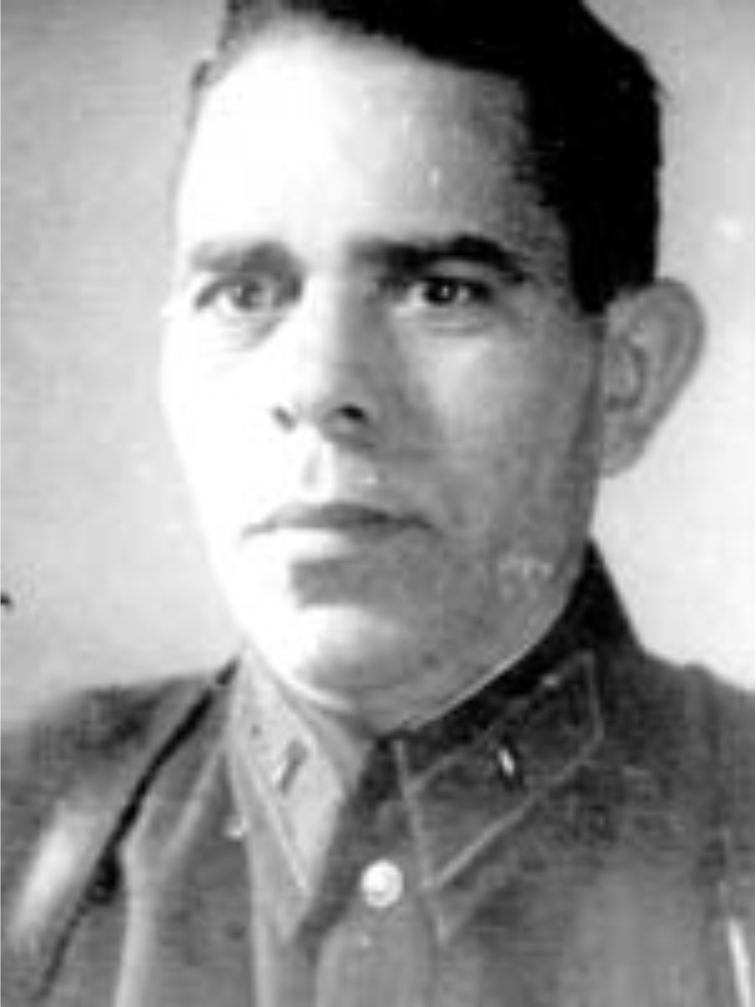 Новая книга о Хлудневском бое.
Презентация прошла
 в п. Думиничи
23 июля 2020 г.
Командир отряда
 ст. лейтенант 
Кирилл Захарович 
Лазнюк.
Лазарь Хаймович Паперник – заместитель политрука отряда,
 Герой Советского Союза.
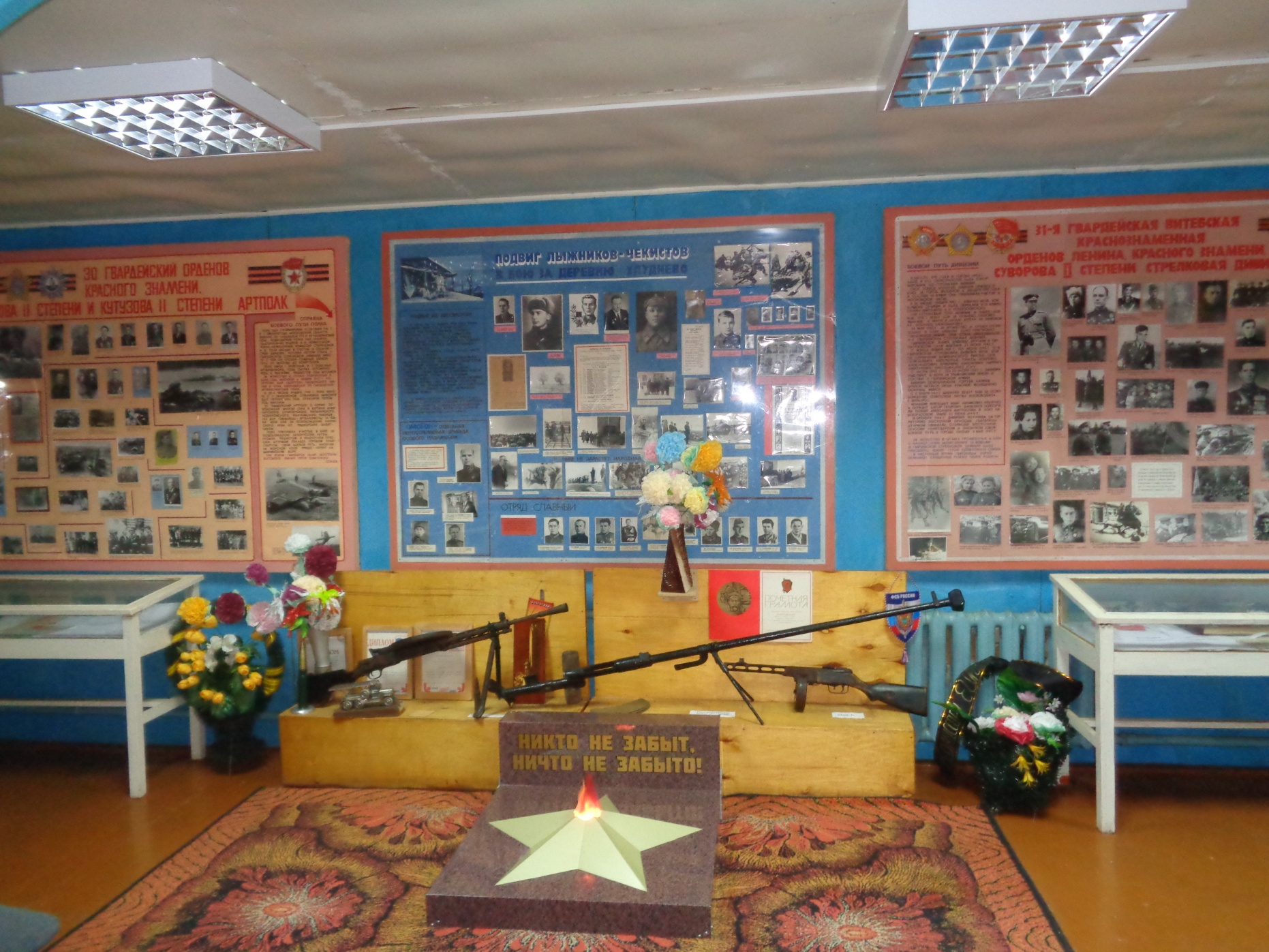 В  экспозиции  музея боевой  славы  им. М.Т. Егорцева 
в  с. Маклаки  находится стенд, посвященный
Хлудневскому  бою.
Карта  действий 328 сд на январь 1942 г.
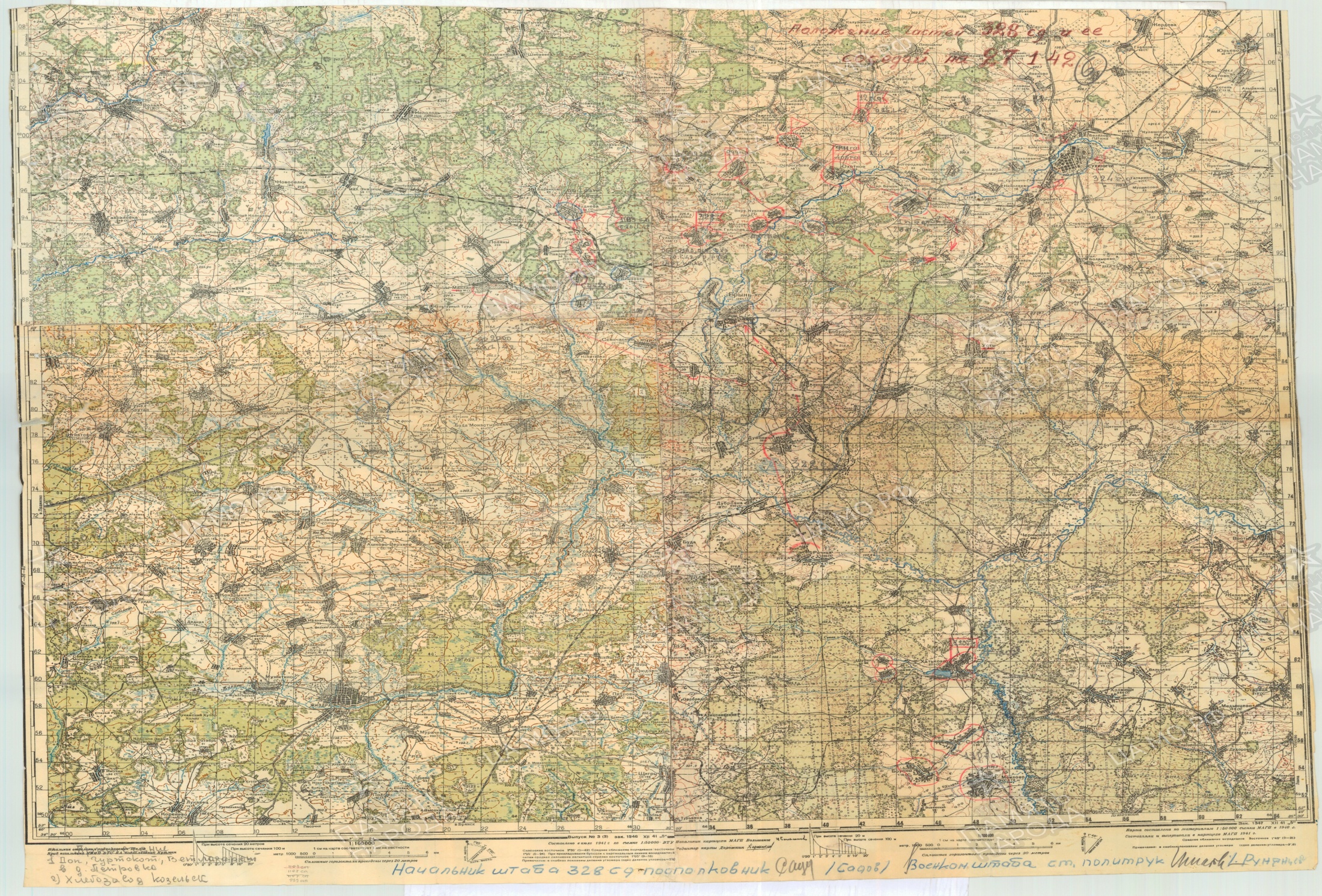 Направление движения немецких  подразделений
с целью  деблокирования группировки фон Гильза в г. Сухиничи
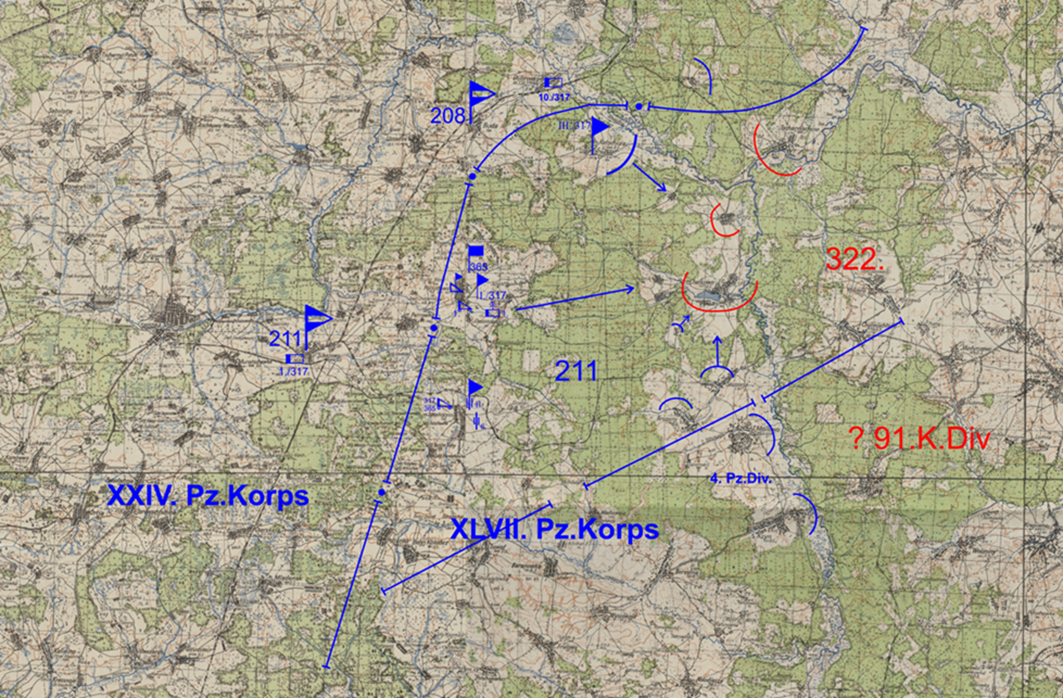 Карта  обстановки  в  полосе  фронта  16  армии
 к  исходу  27 января  1942 года
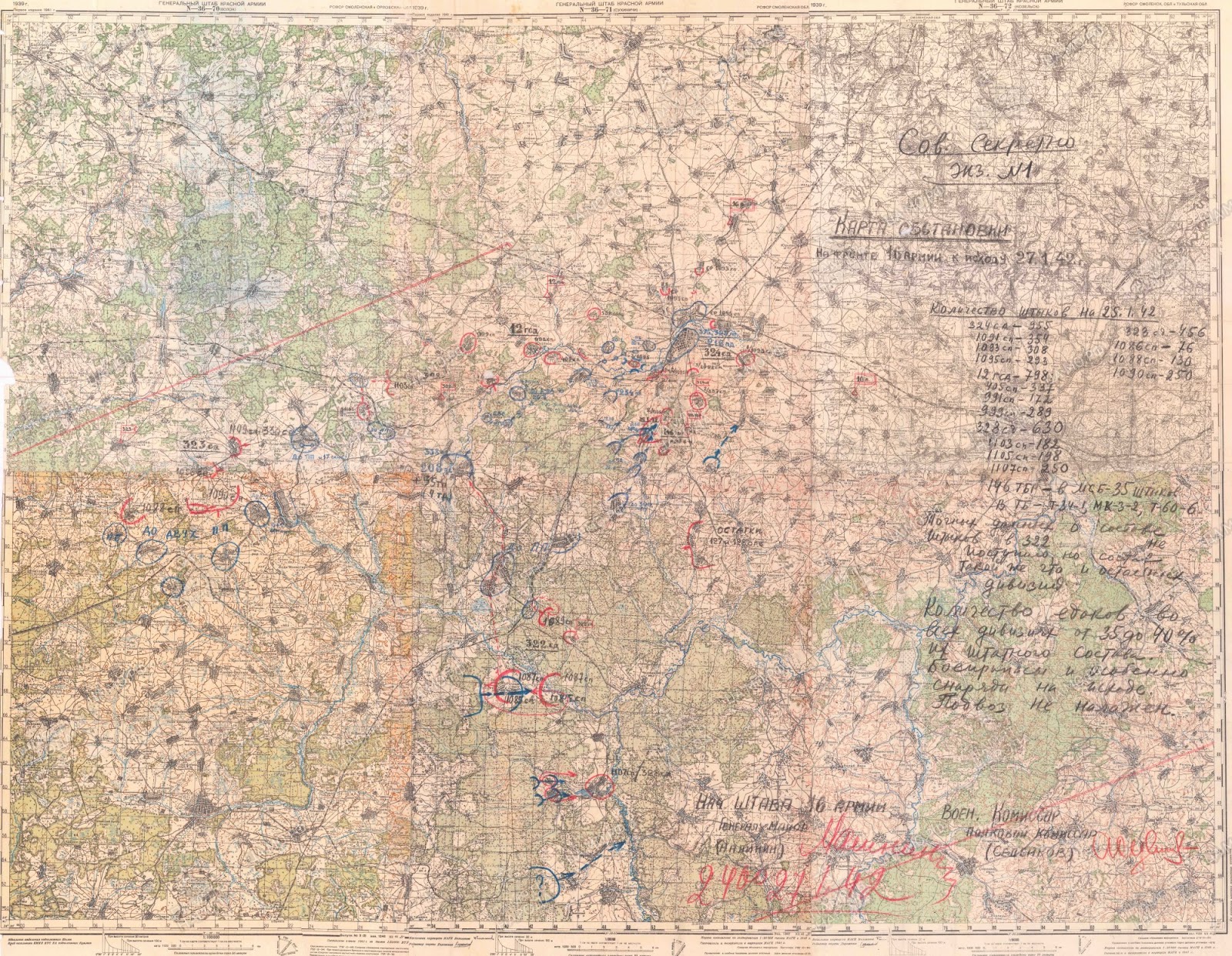 Значение  боёв  на  Рубеже: 

Срыв планов врага по деблокированию окруженных  в районе                                           г. Сухиничи немецких  войск;
Противодействие  созданию в глубине наших войск плацдарма для развития наступательных действий в отношении 10 армии РККА; 
Сковывание  и истребление сил противника  в период подготовки советским командованием  контрнаступления под Москвой. 
Удержание территории, которая в июле 1943 года была использована для наступательной операции «Кутузов» в северо-западной части «Курского выступа» и дальнейшего наступления в ходе Курской битвы.
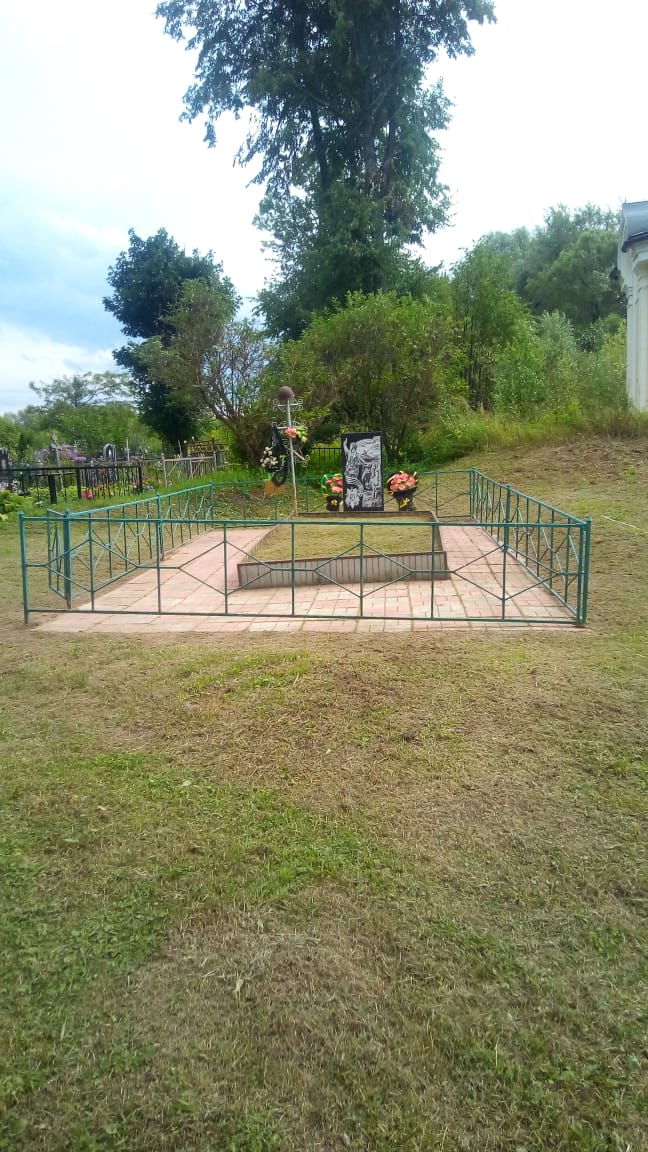 Село  Маклаки
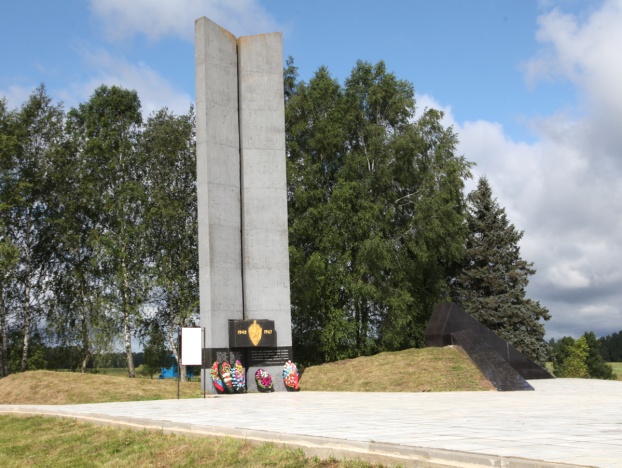 Д. Хлуднево
Село  Маклаки
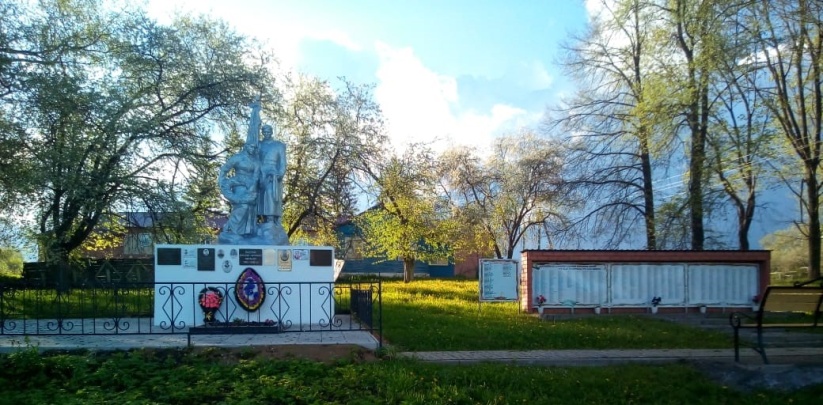 С учётом ныне несуществующих населенных пунктов  рубеж №1  выглядит  таким  образом: 

с.Брынь – д. Скачёк – д. Сорочка – д. Шваново – д. Верхнее Гульцово –                    д.Кишеевка – д.Хлуднево – с.Маклаки – д. Гремячевка – Телятинка – д.Дубровка – Лузгачи – с. Которь – д. Поляна – д. Михайловка – д. Малеевский – п. Сигунов.
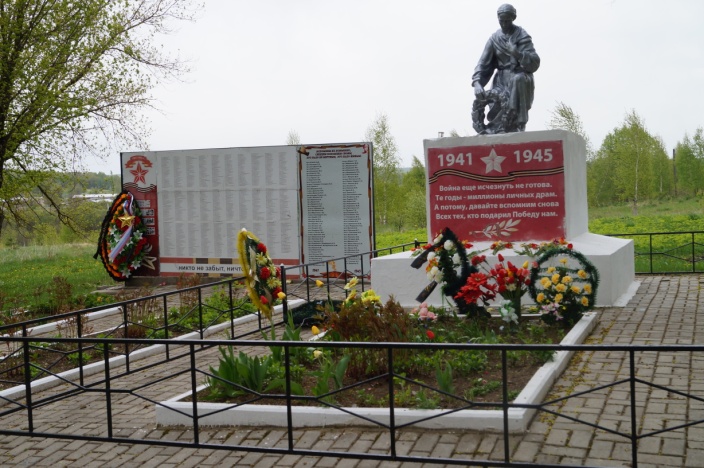 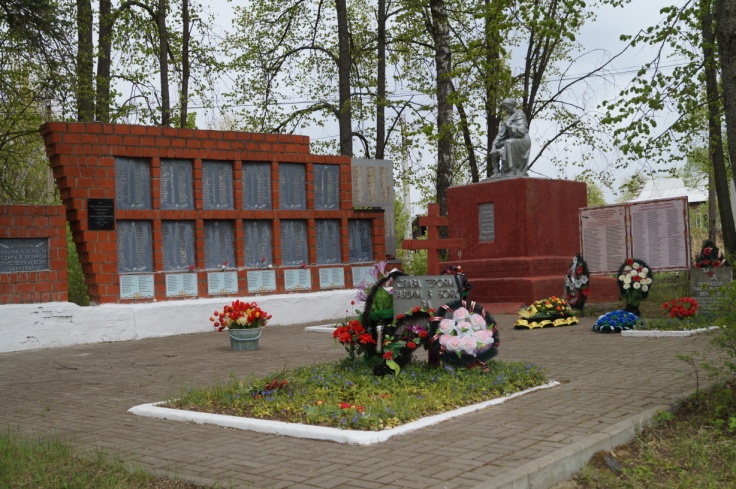 Село Брынь
Д.  Гульцово
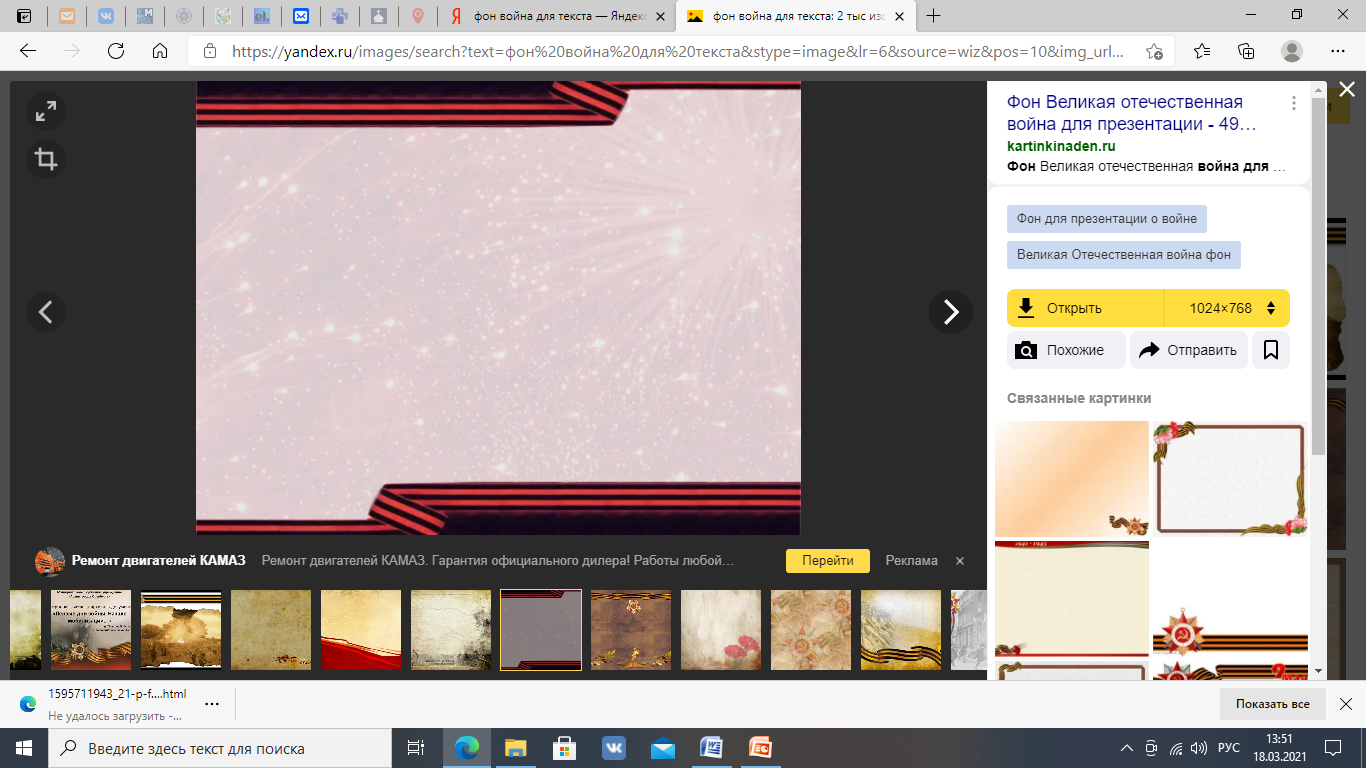 2. Рубеж  д. Будские Выселки – 
д. Клинцы – с. Чернышено – д. Притычино
Причины  выделения  рубежа:

Отношение к фронтовой контрнаступательной операции левого крыла Западного фронта в районе Сухиничей и Козельска в рамках стратегической операции противника Вирбельвинд» («Смерч»), цель которой -  окружение советских войск на «Сухиничском выступе», их разгром и наступление через Козельск и Калугу в направлении на Москву;

Отношение к Ржевско-Сычевским наступательным операциям (июль-декабрь 1942)  цель которой - срезание ржевско-вяземского выступа и связывания резервов немецкого командования по  переброске войск к Сталинграду.
Бои на этом  рубеже проходили в августе-сентябре  1942 года.
Думиничский участок является составляющей общего рубежа,                                    имеющего продолжение в Сухиничском  и  Ульяновском  районах.
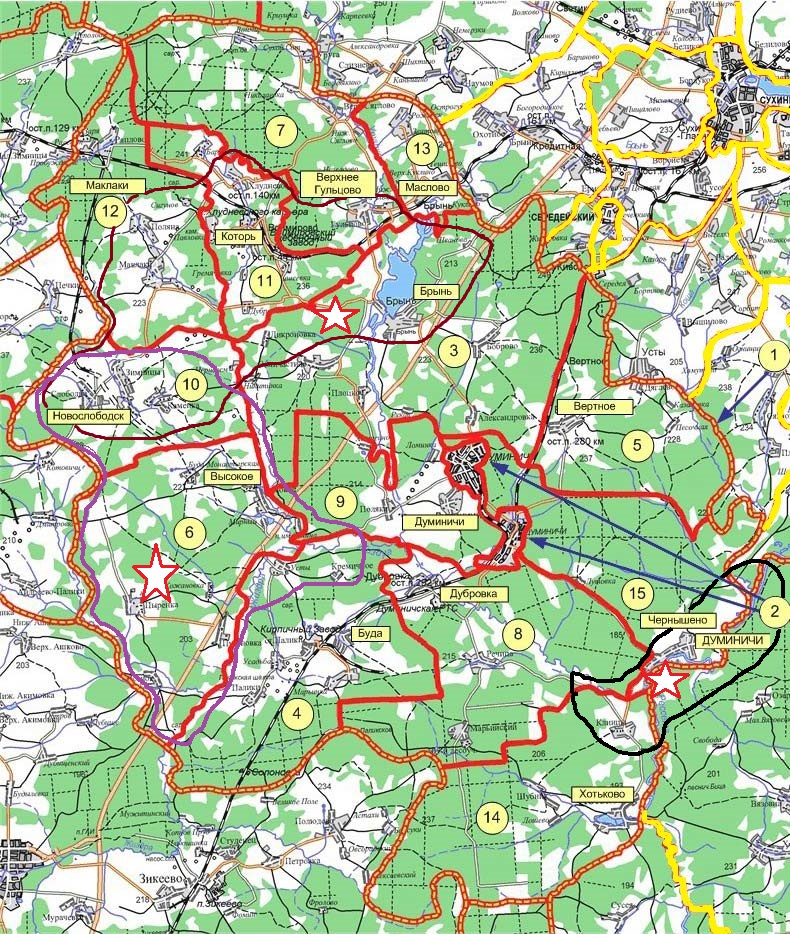 2
Схема  Вяземско-Сычевской  наступательной операции
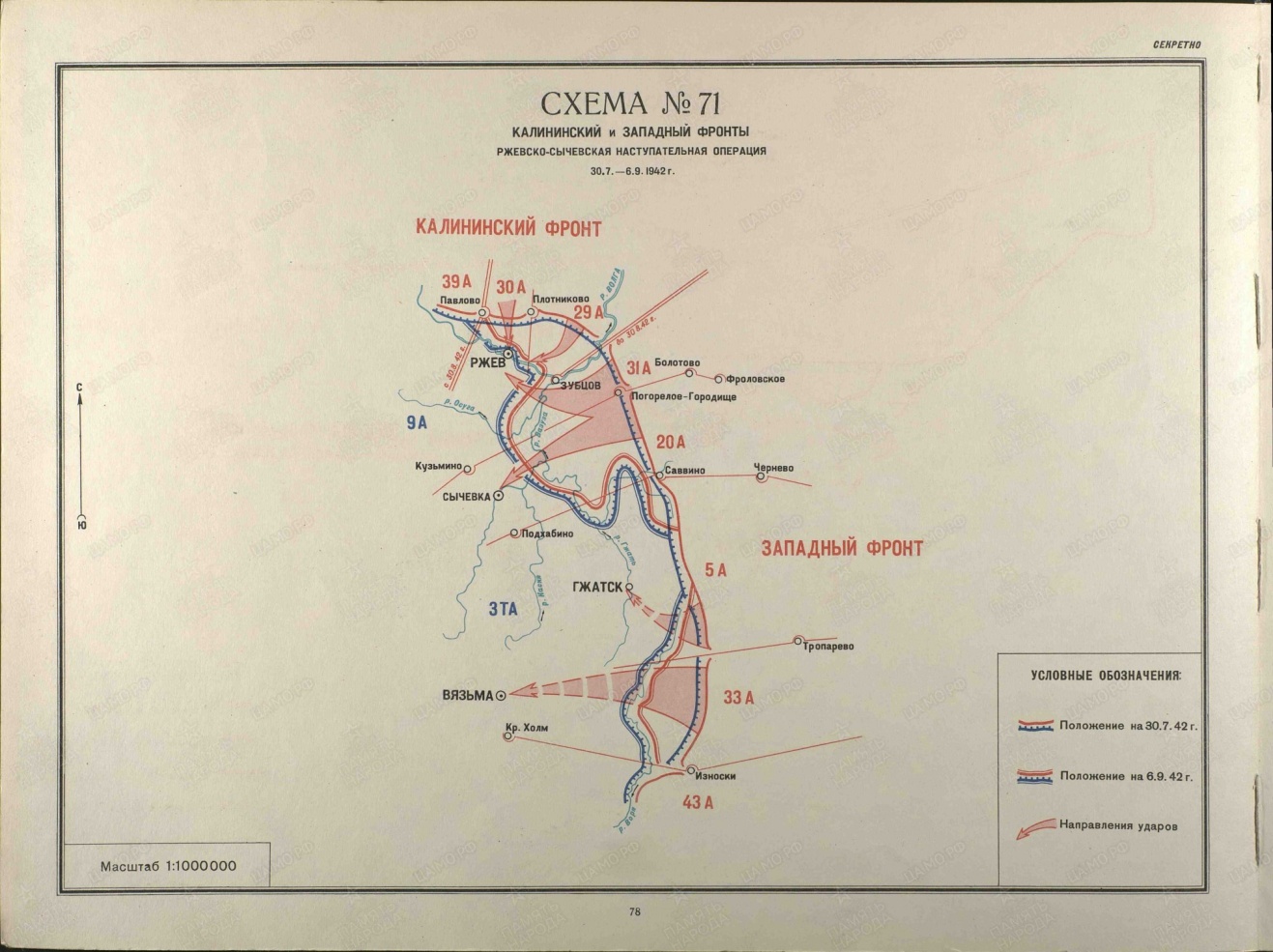 Расположение войск Западного фронта на «Сухиничском выступе»
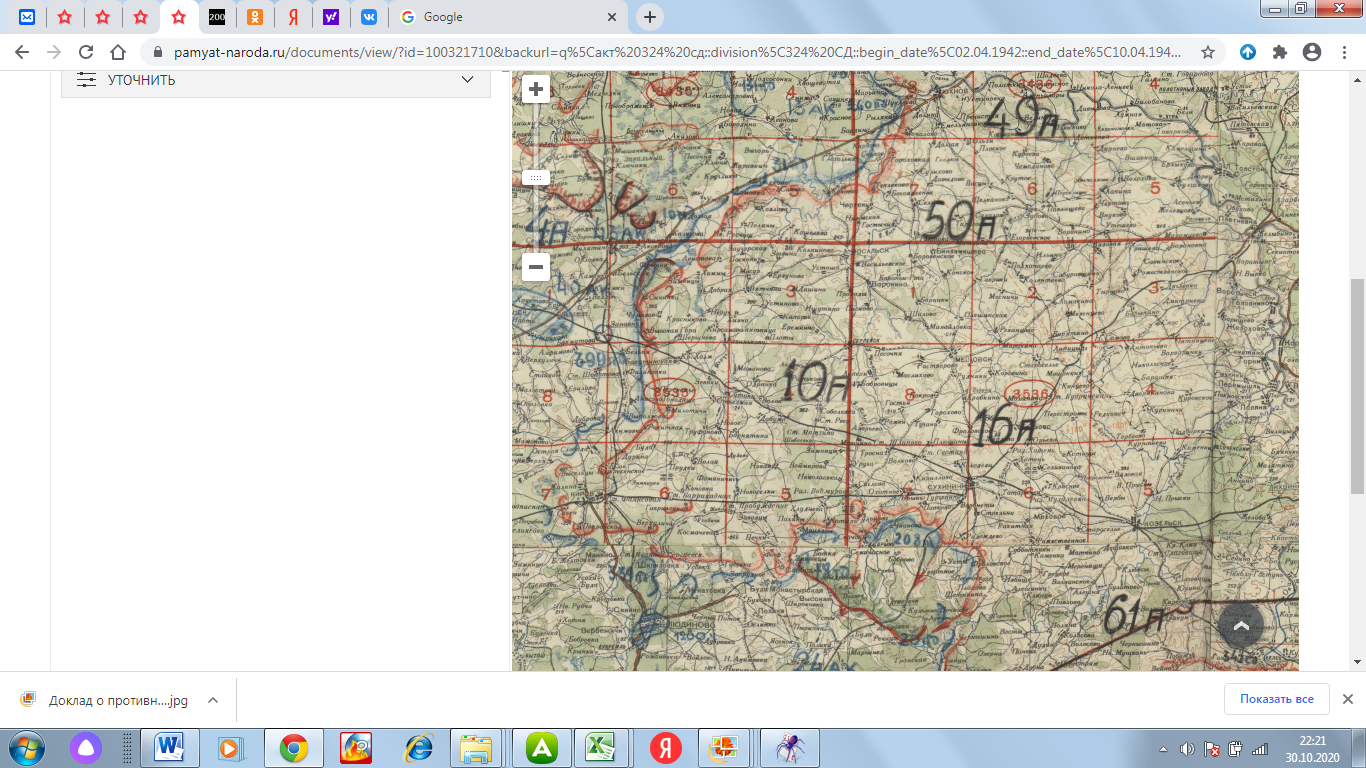 Контрнаступательные  действия 1-го  гвардейского кавкорпуса
 в ходе оборонительных боёв
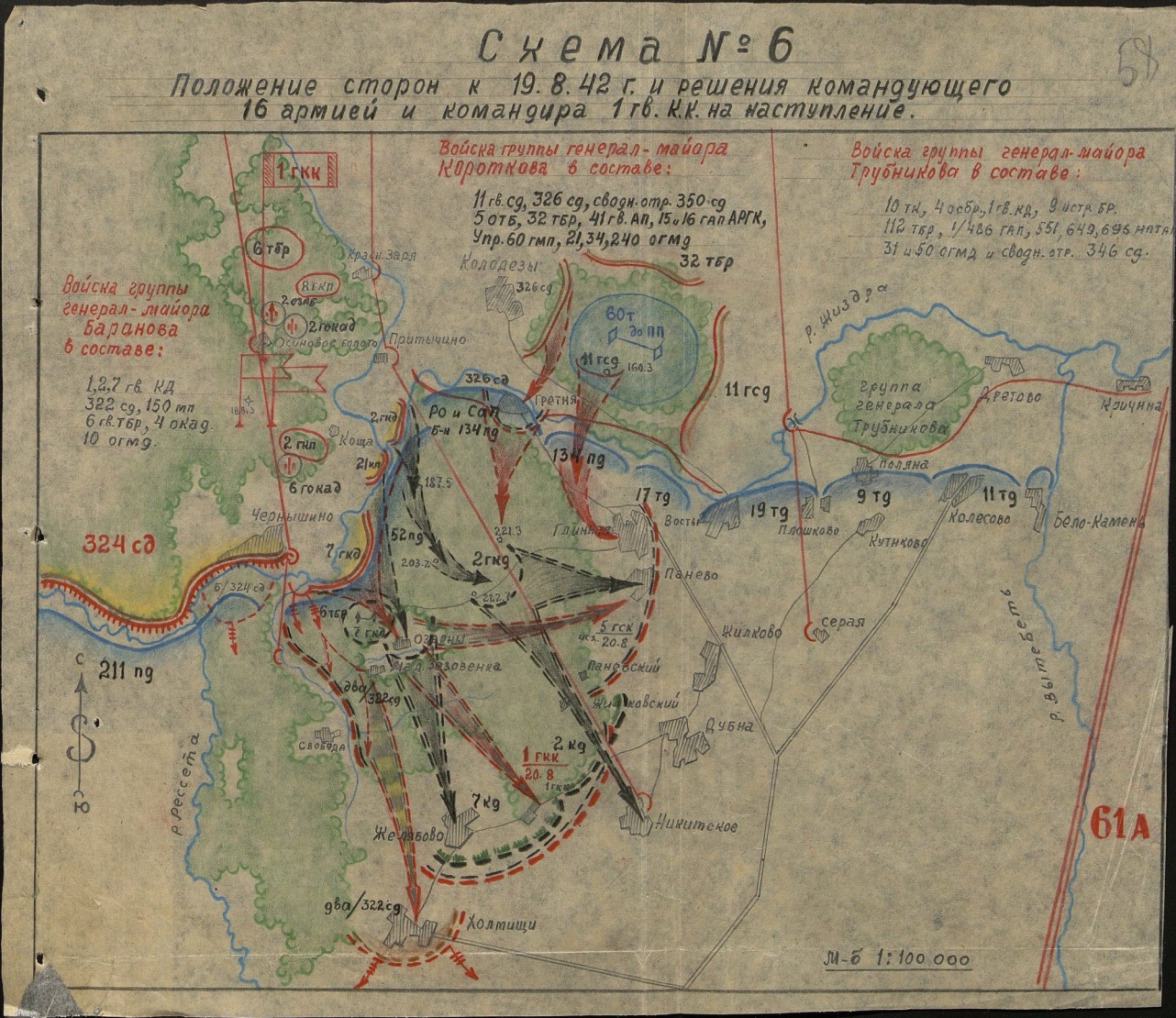 Схема  боёв  на  Рубеже  в  районе села Чернышено
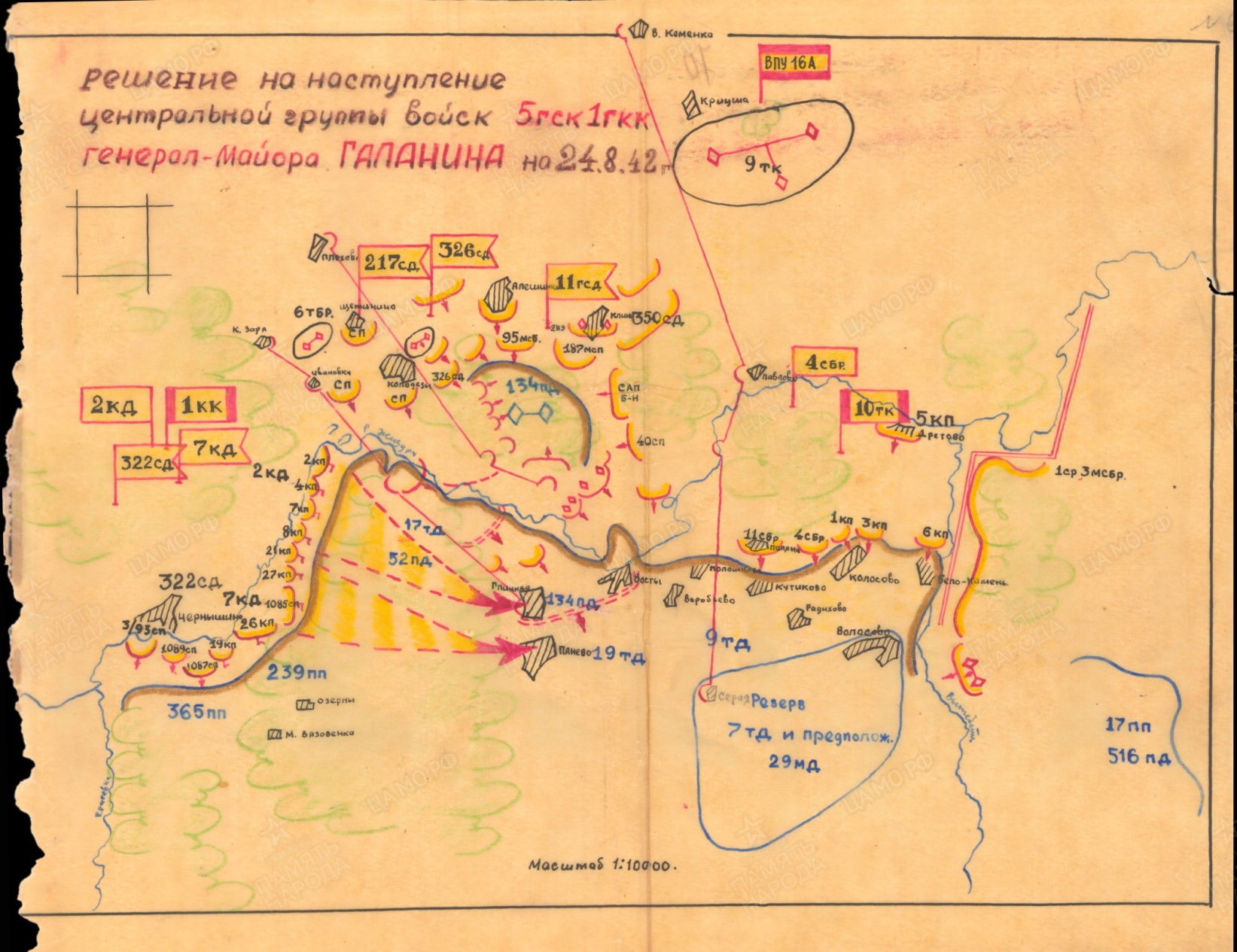 Схема  контрнаступления от Сухиничей и Козельска
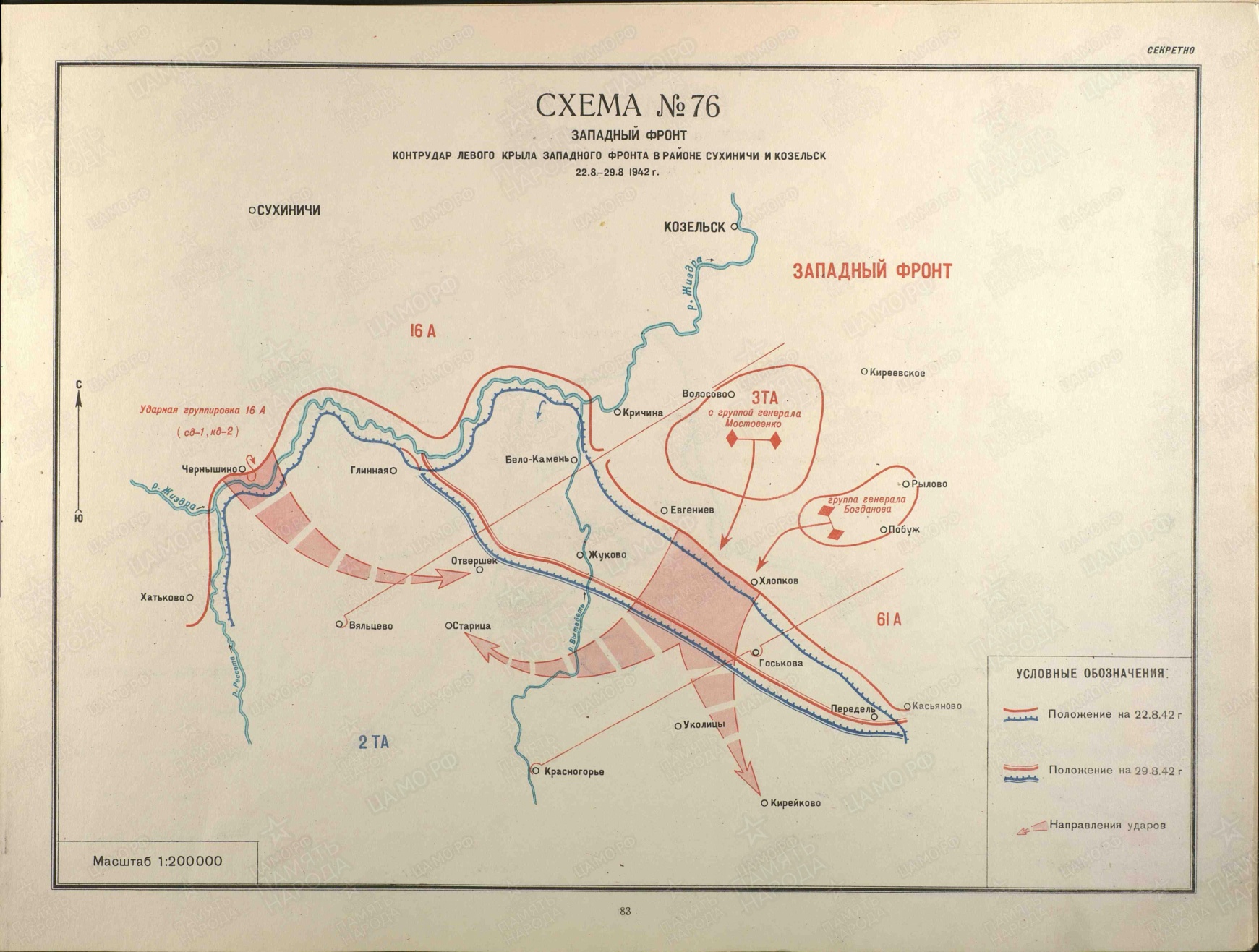 Экипаж  танка КВ-1 «Беспощадный».
Танк был приобретен на личные средства и подарен 6-й гвардейской танковой бригаде стипендиатами второй Сталинской премии поэтом и писателем В. М. Гусевым, поэтами С. В. Михалковым, Н. С. Тихоновым,  С. Я. Маршаком, художниками Кукрыниксами. Экипаж в составе командира танка  лейтенанта Павла Хорошилова, старшего механика-водителя Георгия Филиппова, механика-водителя Егора Царапина, наводчика Алексея Фатеева, стрелка-радиста Алексея Егорова воевал бесстрашно.
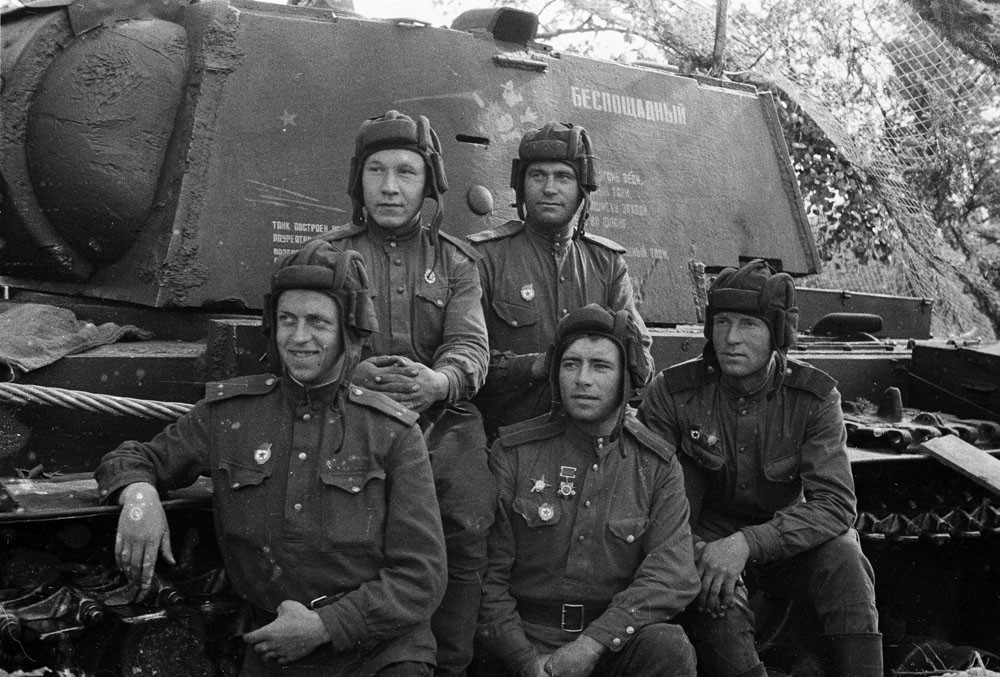 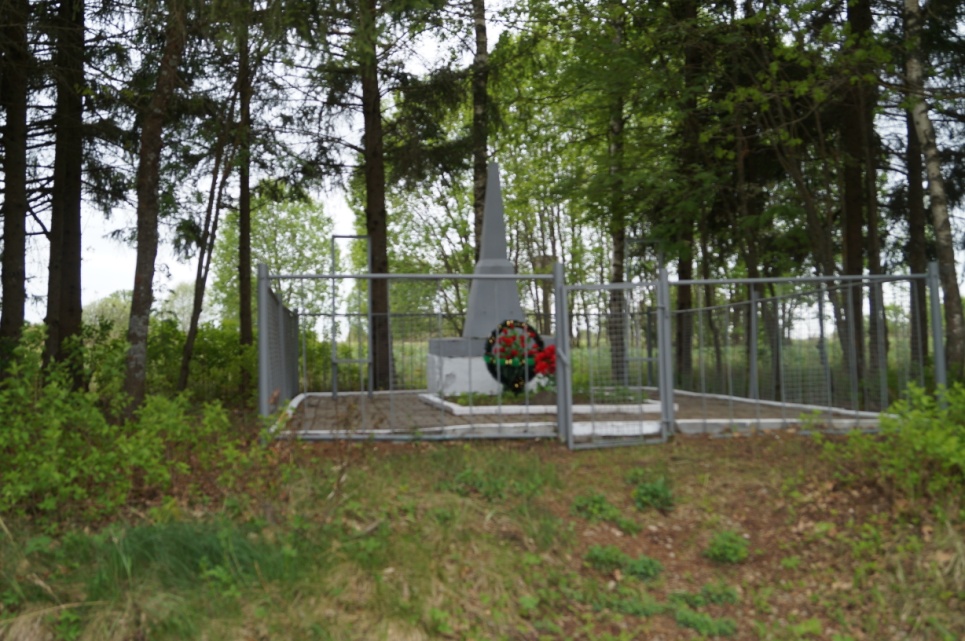 Об ожесточенности  боев только  на участке                               с. Чернышено –д. Притычино в августе 1942  говорят  цифры потерь 16  армии:                          825  погибших и 800 пропавших без вести.
Захоронение в д. Клинцы
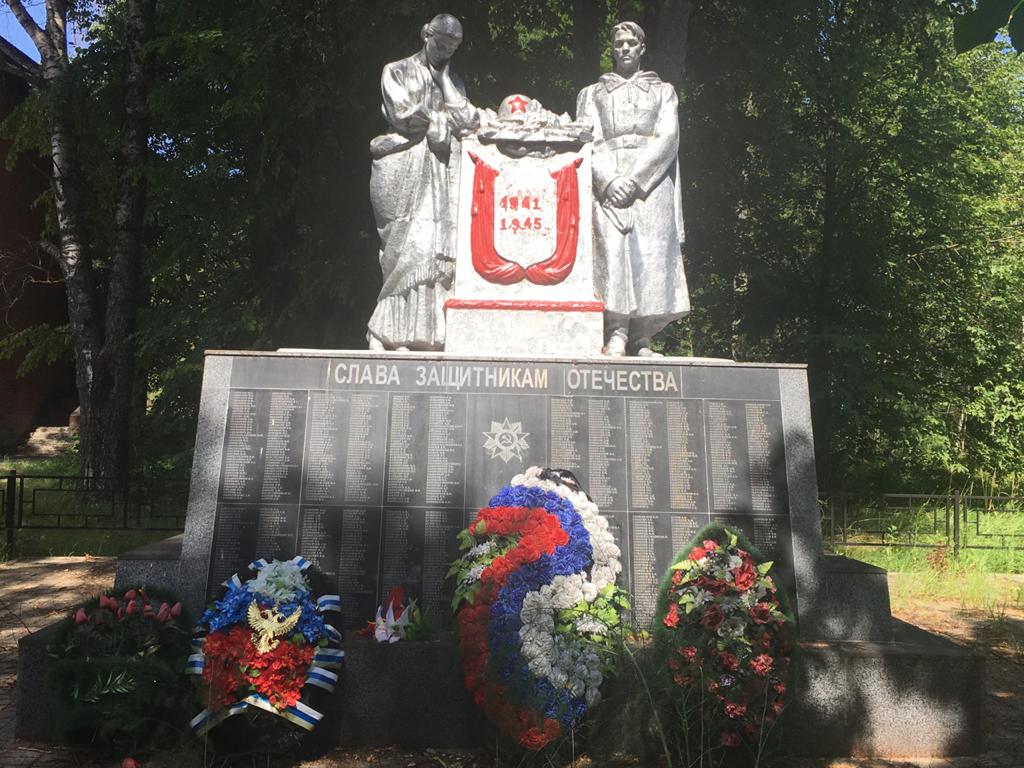 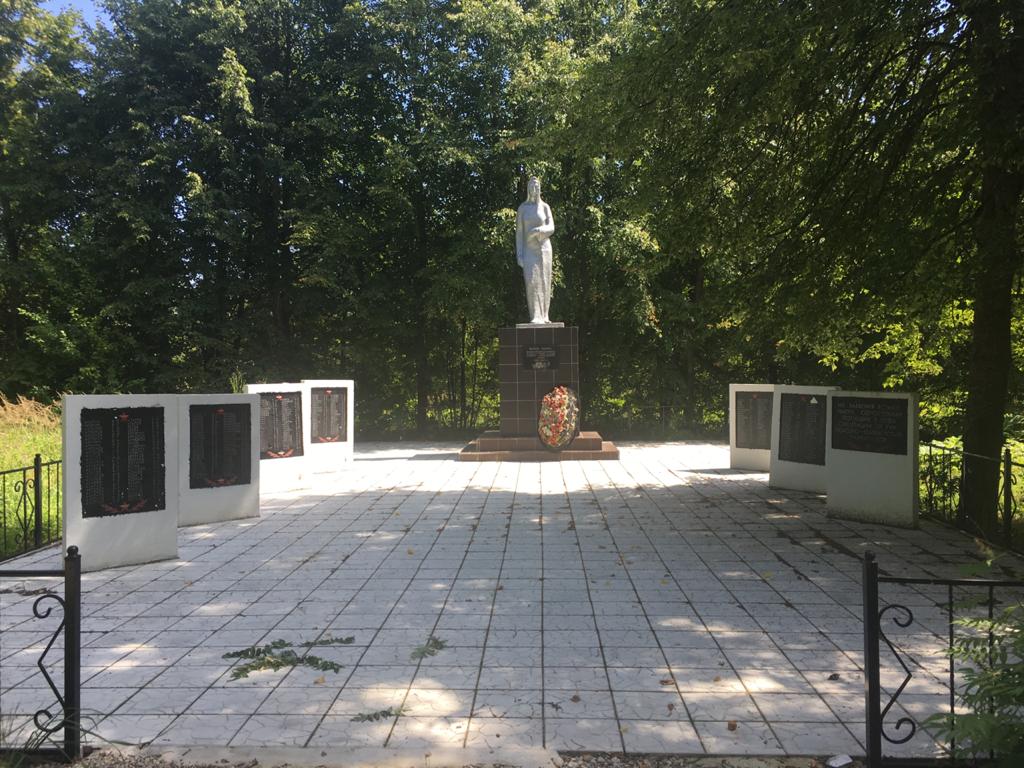 Памятник «Скорбящая мать» в Чернышен.о
Братская могила в                          с. Чернышено
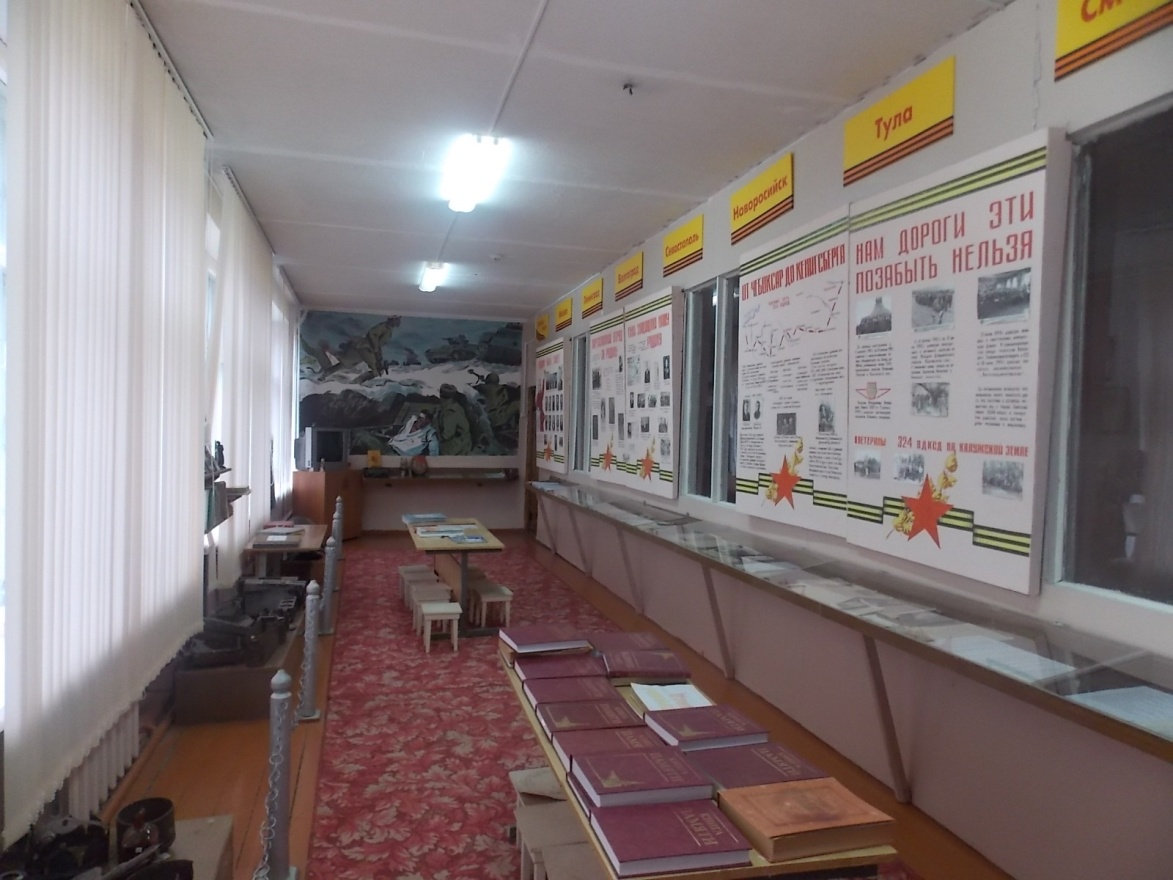 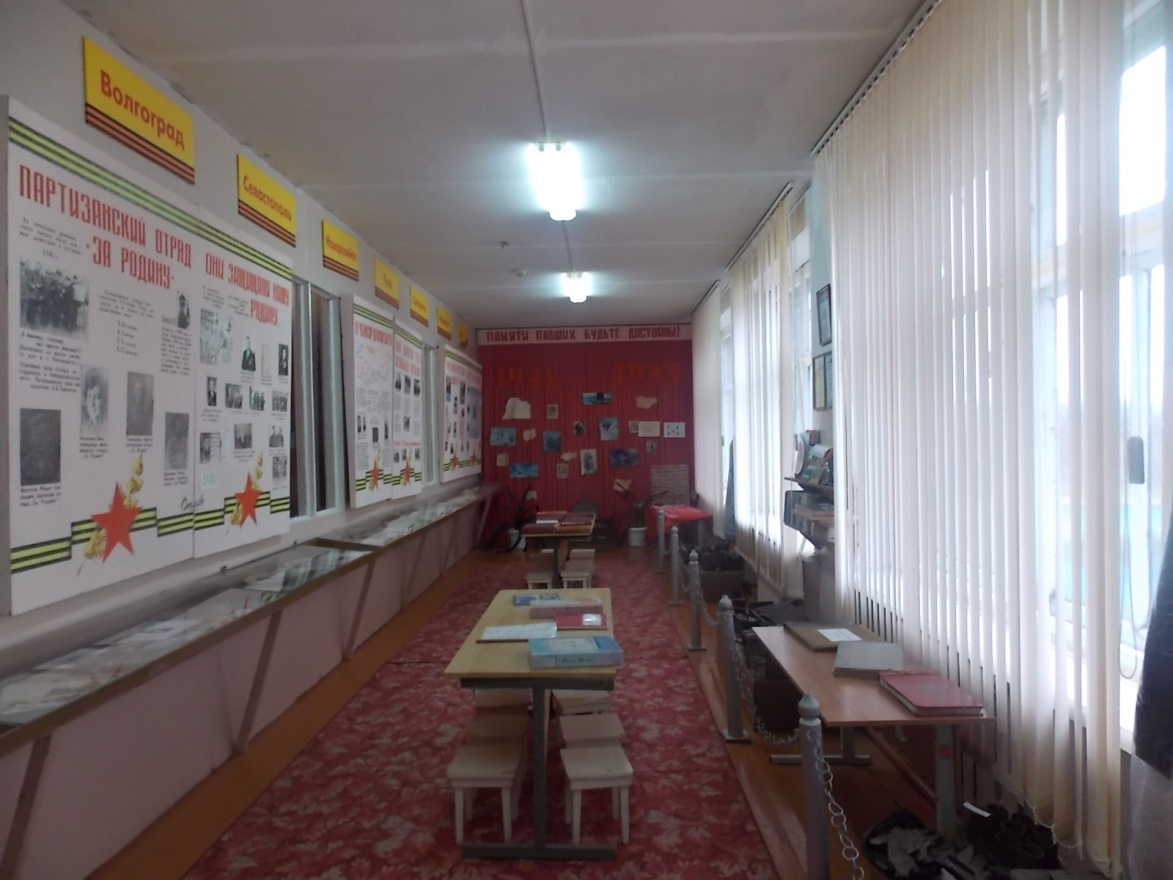 Ива́н Я́ковлевич Кра́вченко  (10.101905 — 8.04.1942) — советский офицер, Герой Советского Союза (21.03.1940)
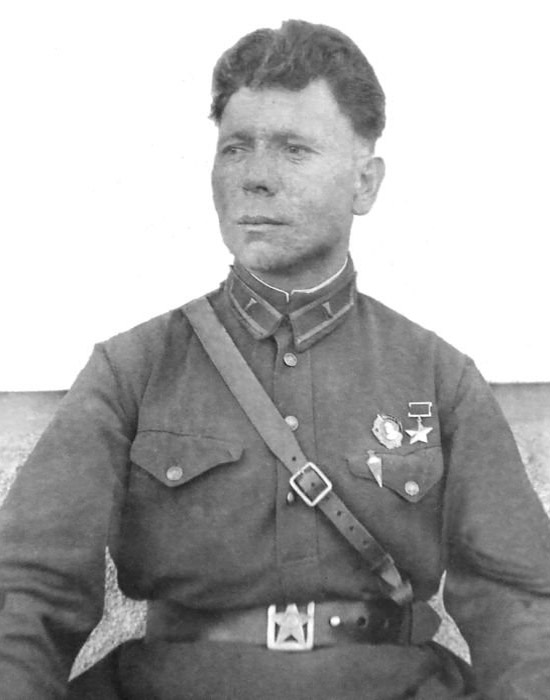 Музей боевой славы 324-й Верхнеднепровской Краснознамённой стрелковой дивизии, освобождавшей село  Чернышено.                        Музей находится 
в  местной школе. 
 Ведёт свою историю
 с  1973 г.
Командир 324-й сд  16-й армии Западного фронта  с  8.03. по  6.04. 1942 г.
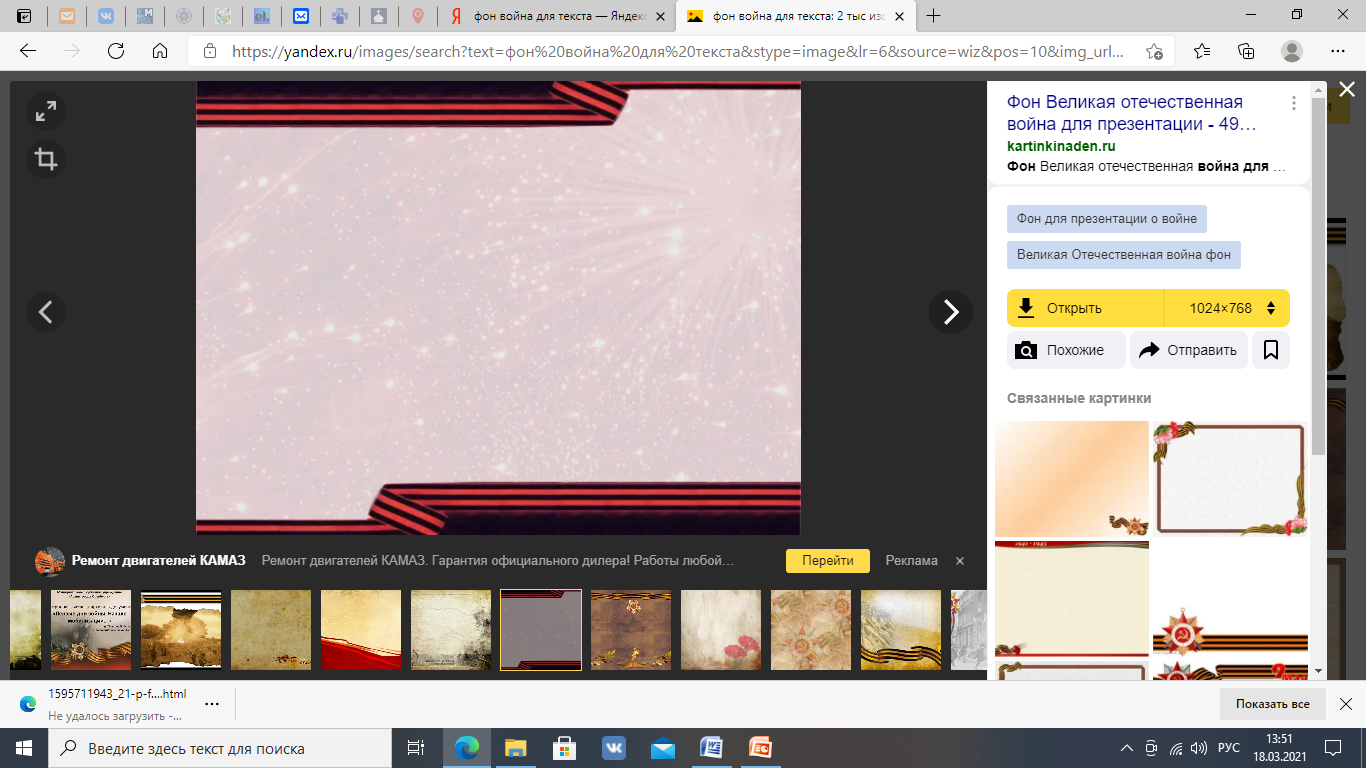 3. Рубеж  д. Слободка – д. Буда Монастырская
 – д. Высокое – п. Ленинский
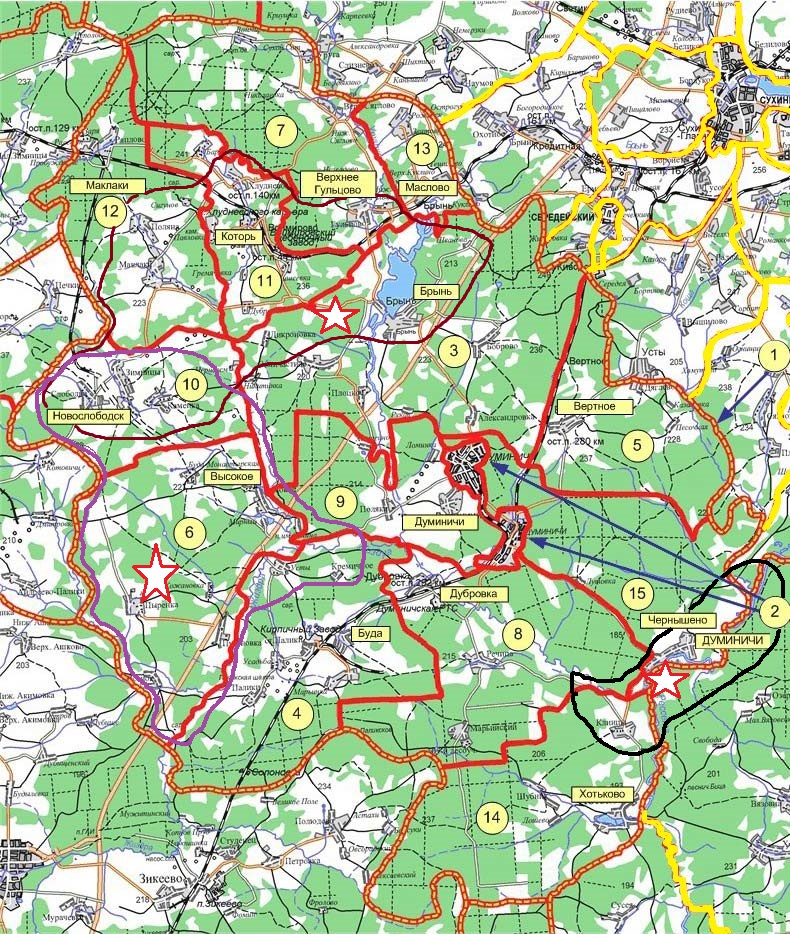 Причины  избрания  рубежа: 

Вхождение нашей территории, наряду                                   с Жиздринским и Людиновским районами,                                   в полосу Жиздринской наступательной операции                    22 февраля — 23 марта 1943 года  16-й армии Западного фронта, цель которой – развить успех, достигнутый на южном стратегическом направлении и не допустить переброски туда немецких сил с центрального участка фронта.
3
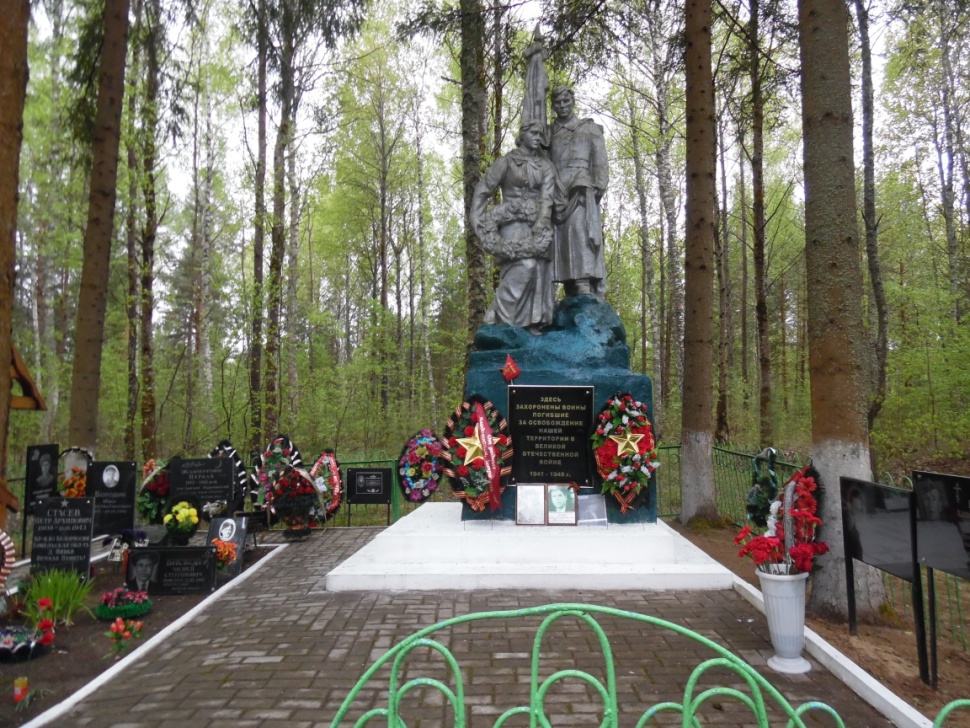 Братская могила                 в п. Мирный
 СП «Деревня Высокое» – 
самое  крупное  захоронение в районе.
Здесь  покоится                    9147 человек.
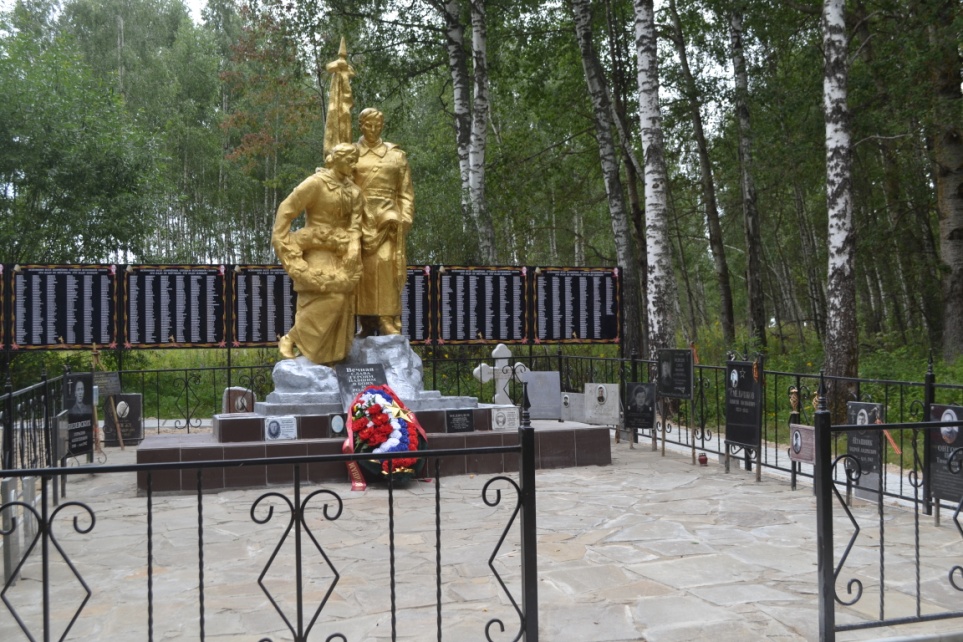 Захоронение в с. Зимницы.
Здесь покоится 3208 бойцов.
Почётный гражданин посёлка Думиничи (1975).
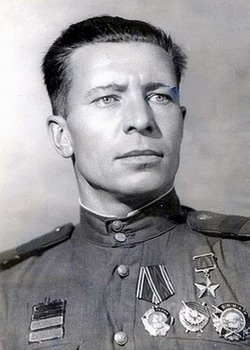 Афанасьев Никифор Самсонович (1910-1980)

снайпер  136 сп  97 сд  16 армии Западного фронта, ст. сержант.
 Герой Советского Союза.
Воевал на Западном фронте с февраля 1942 по февраль 1943 г. Участвовал в боях на 
Жиздринском  направлении.
К 22 февраля 1943 г. уничтожил                              202 фашиста.
С  учётом  ныне  несуществующих  населенных  пунктов 
 рубеж №3  выглядит  таким  образом: 
 д. Слободка – с. Зимницы – д. Каменка -  д. Буда Монастырская – д. Высокое – п. Ленинский
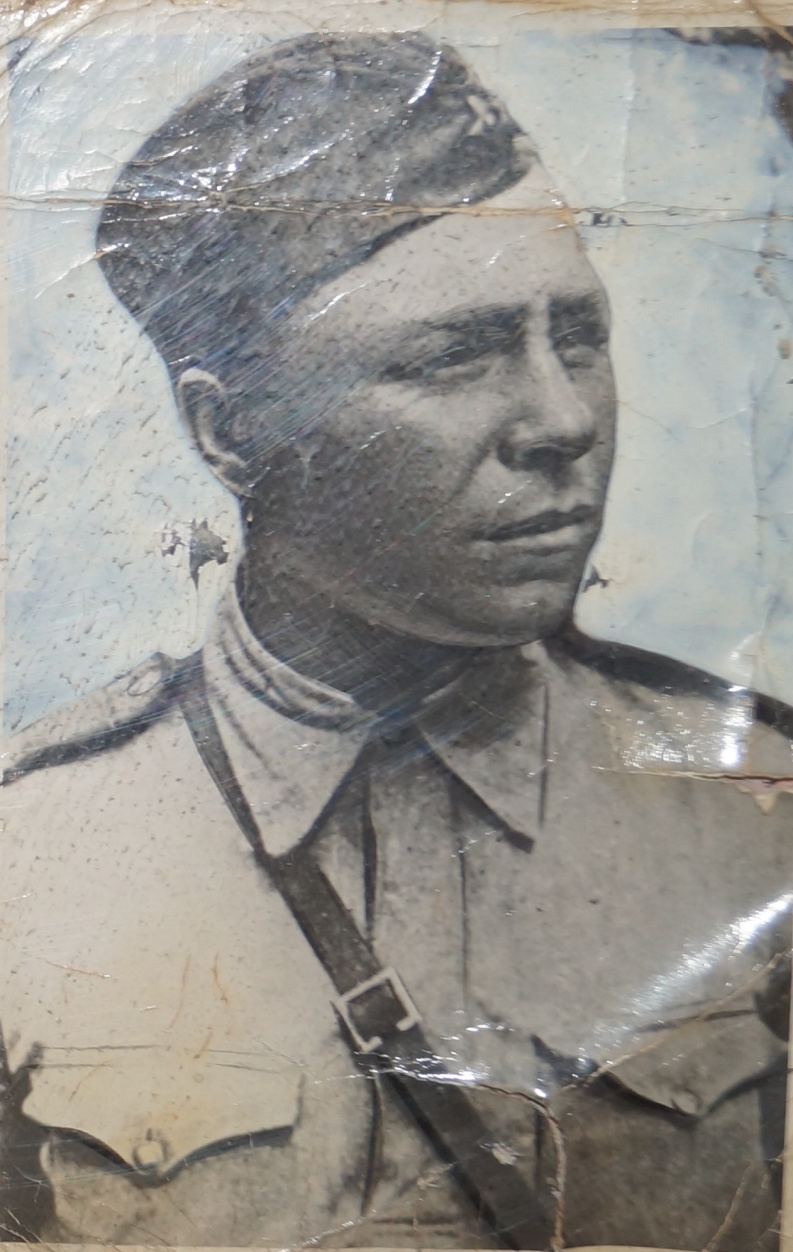 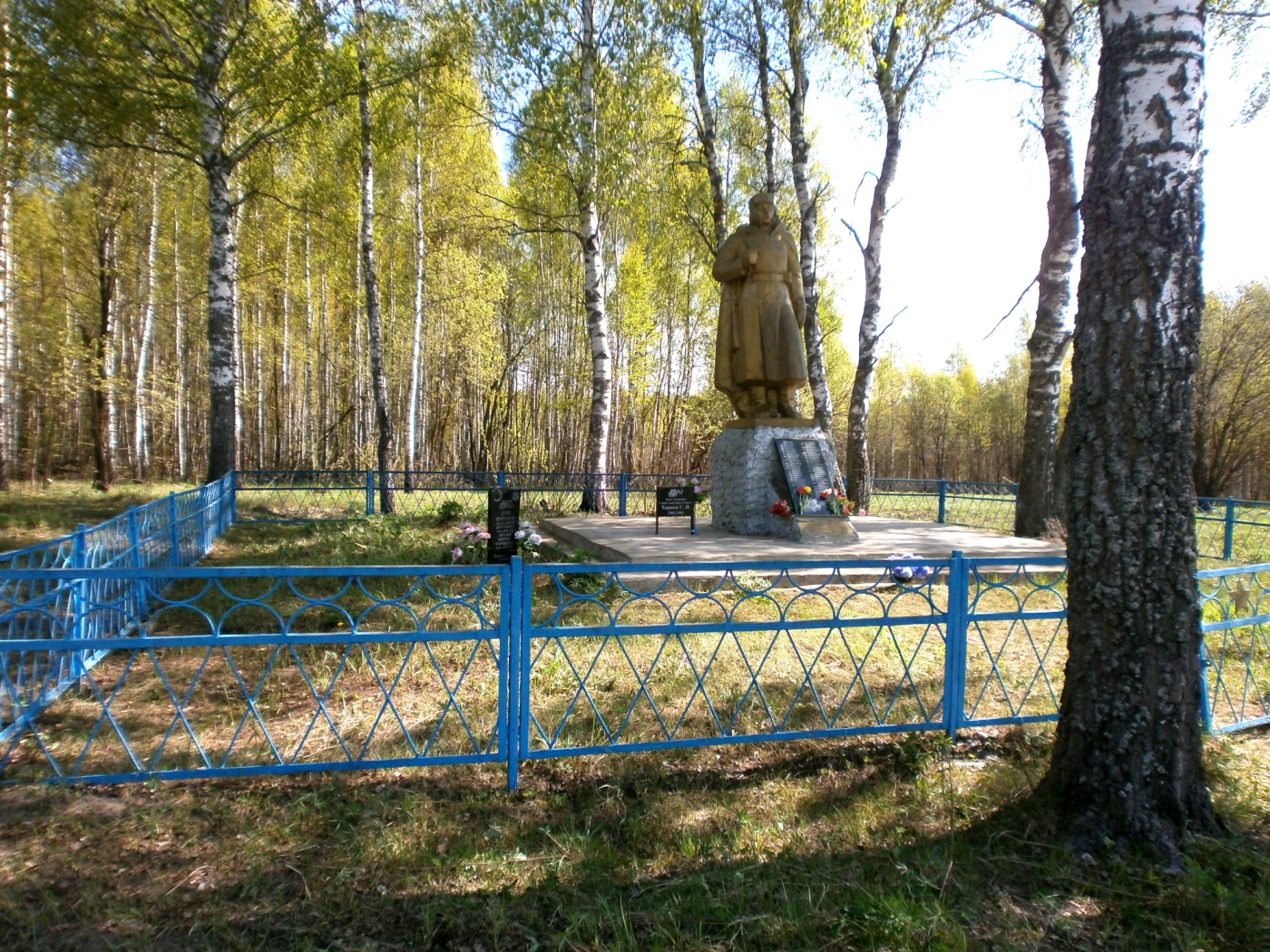 Братская могила в д. Каменка,                  в которой
захоронен Герой Советского Союза, парторг 413 сд
Хирков Степан Игнатьевич 
(1902-1943).
Значение боёв на рубеже: 

Своей цели – захвата Брянска – операция не достигла, но самое главное было сделано: уничтожалась живая сила и танковые части, которые не попали для участия в других операциях противника, а именно:
Схема  Воронежско-Касторненской наступательной операции
 с  24.01.1943 по  05.02.1943 г.
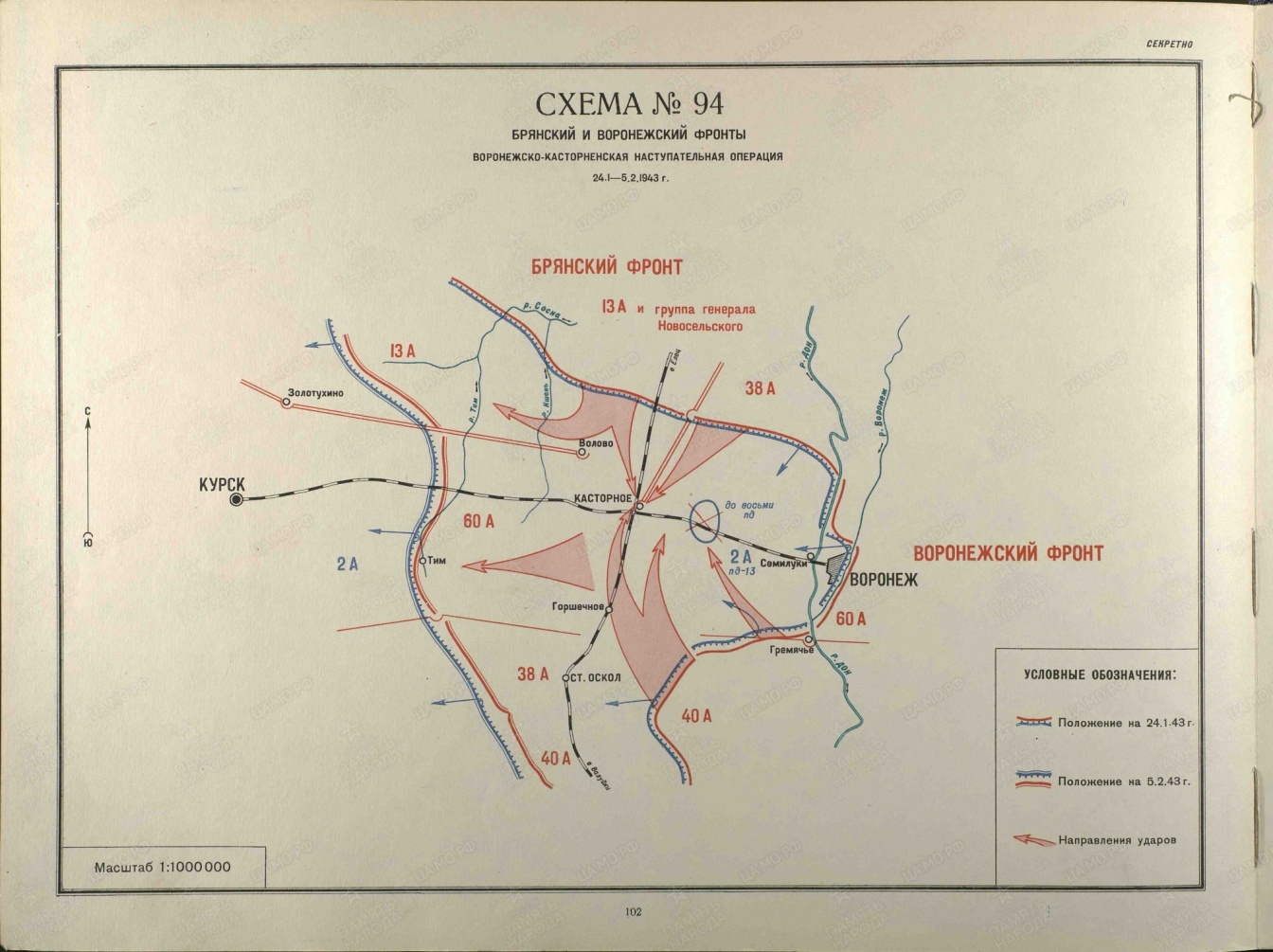 Схема Харьковской наступательной операции
с  02.02.1943 по 26.02.1943 г.
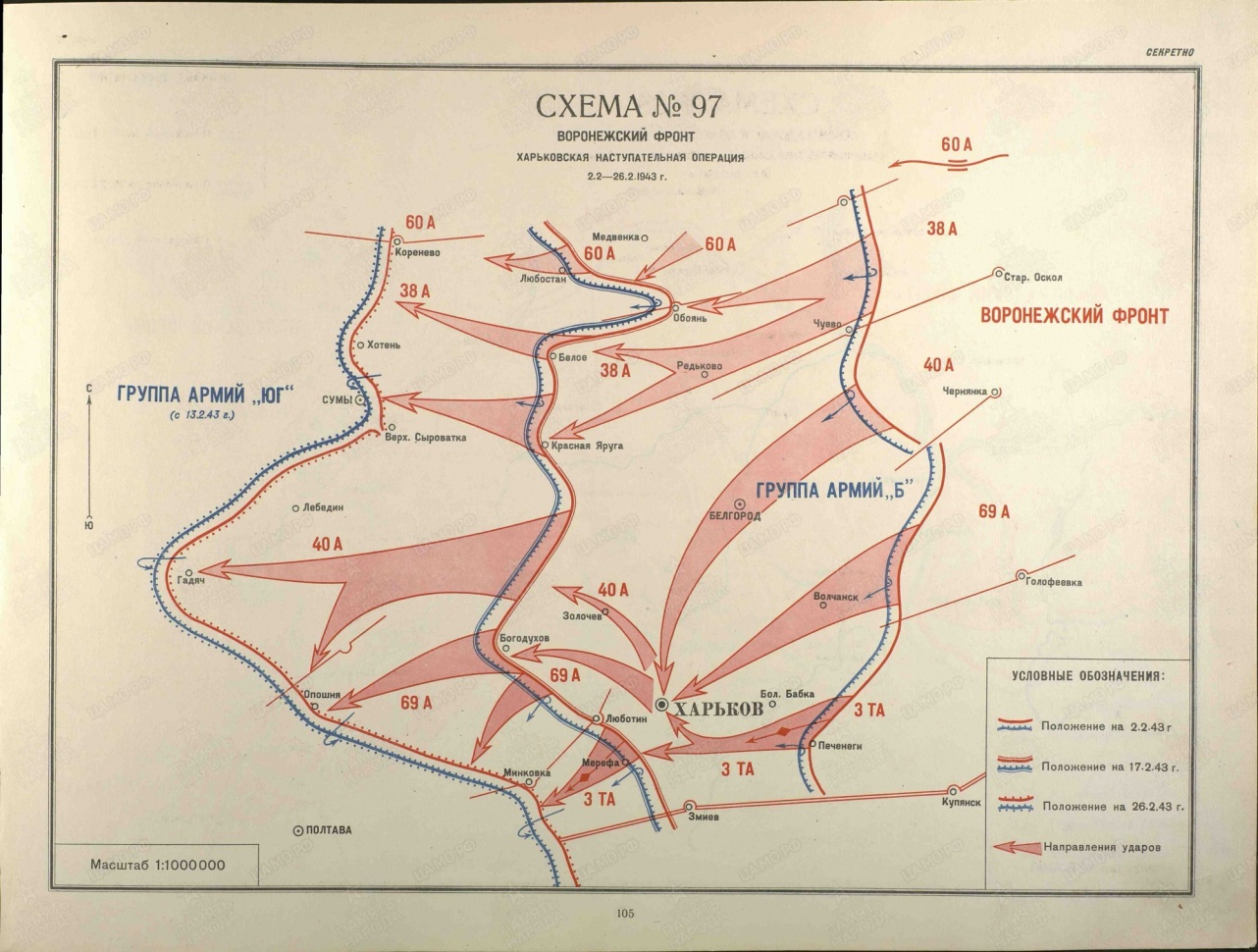 Схема  операция  Северо-Западного фронта по ликвидации  Демянского  плацдарма с 15.02.1943 по 01.03.1943 г.
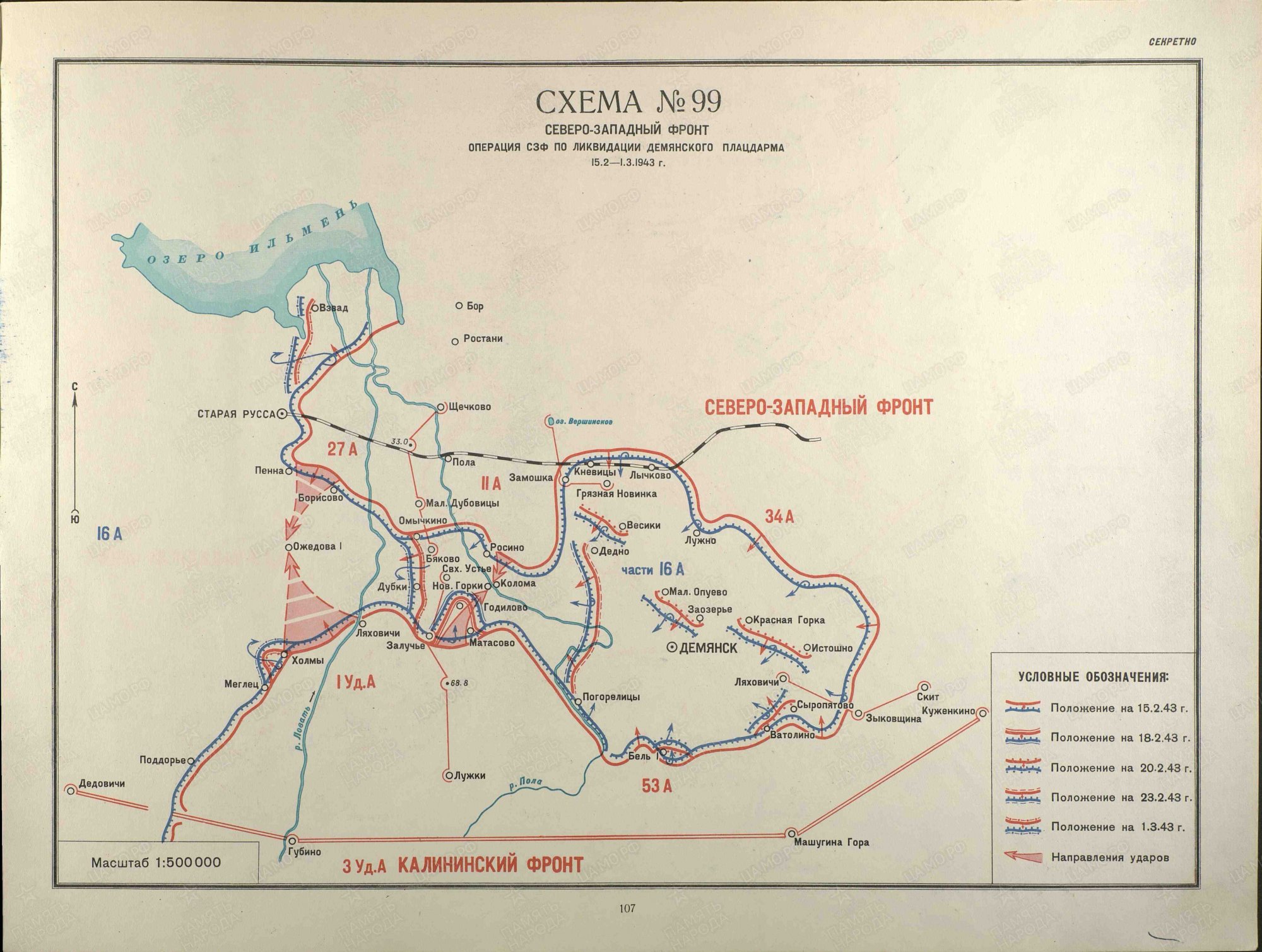 Схема  оборонительного сражения левого крыла Воронежского фронта  и правого крыла Юго-Западного фронта на Харьковском направлении                               с  22.02.1943  по  23.03.1943 г.
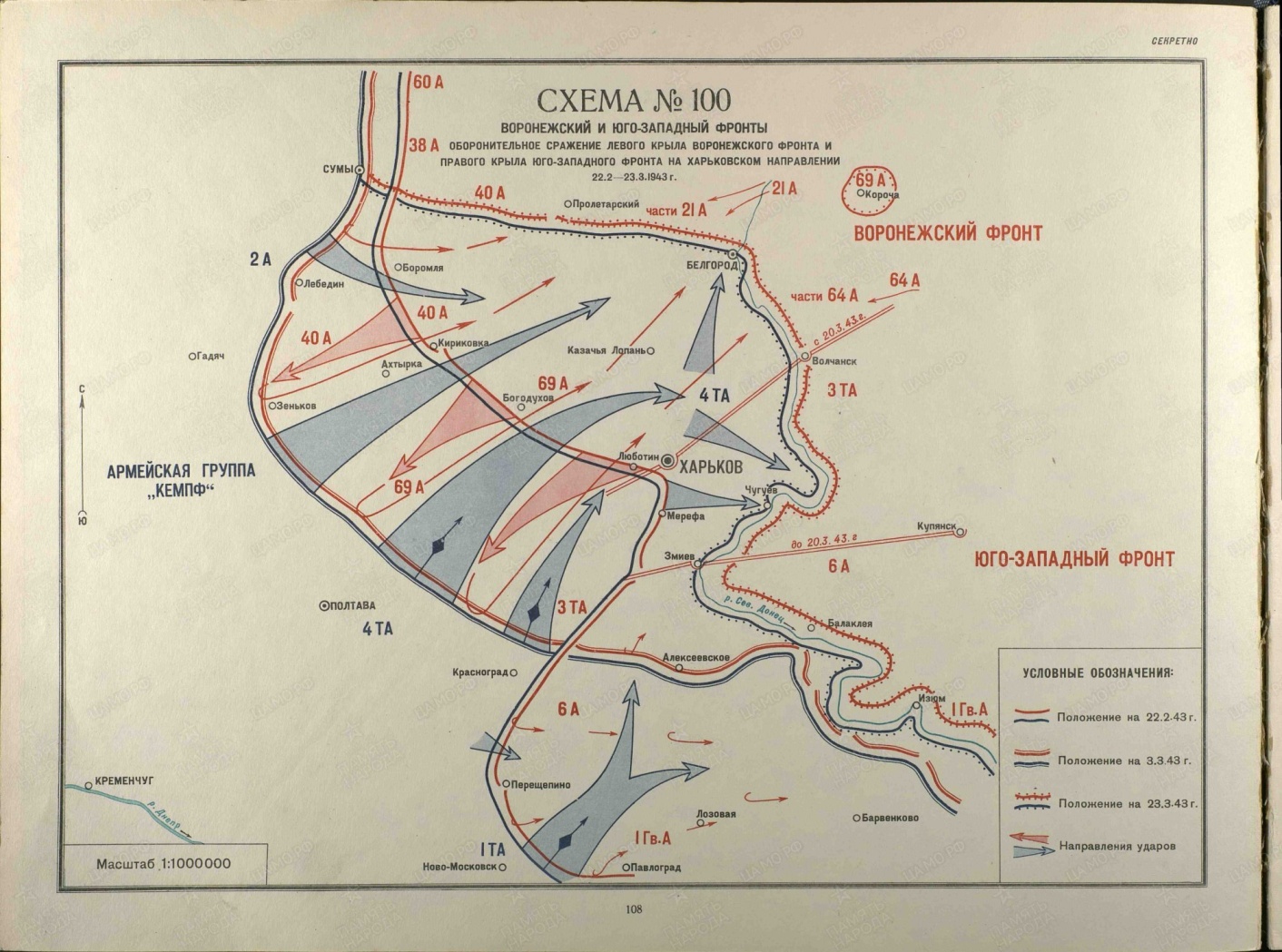 Схема Рубежа на март 1943 года
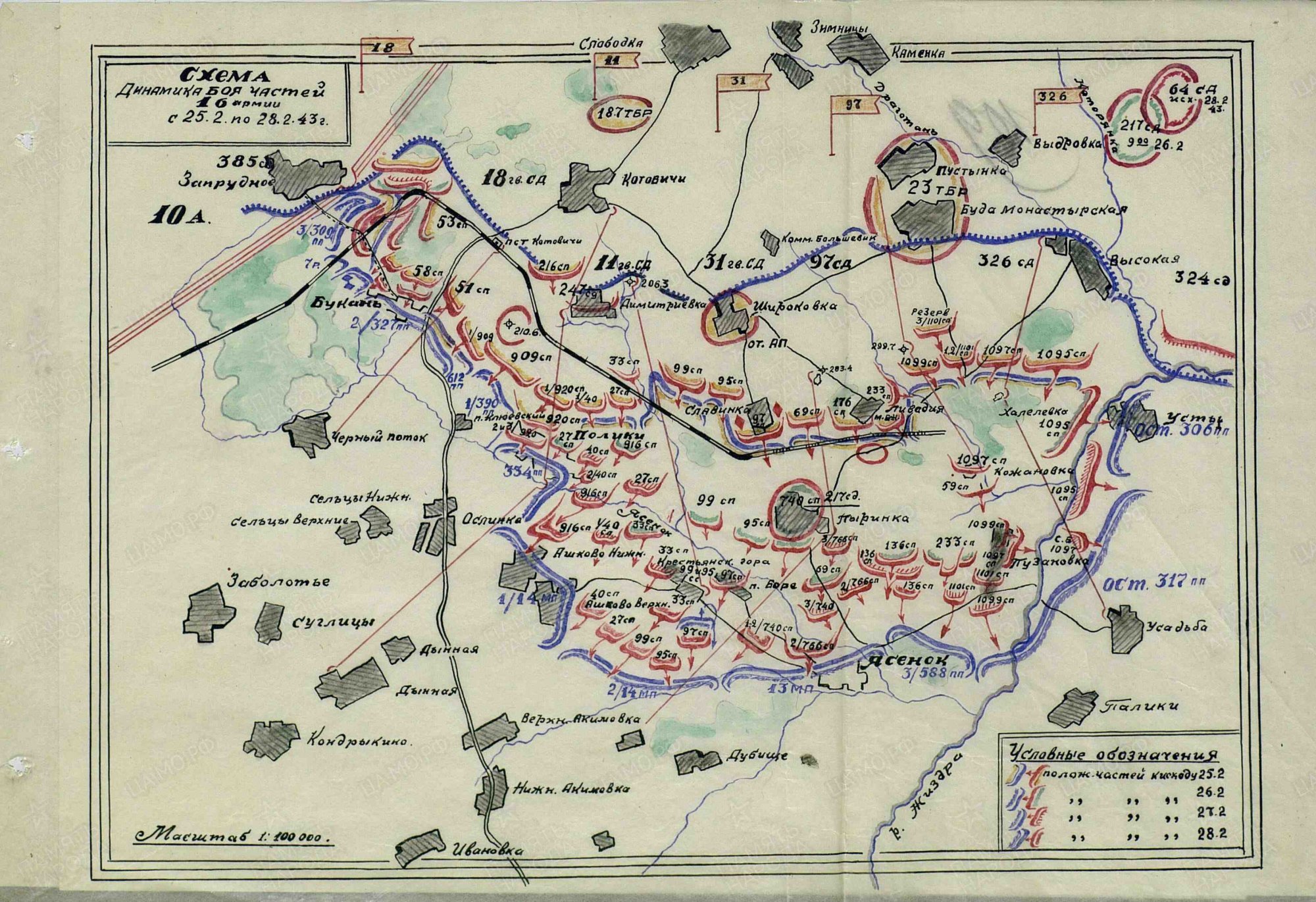 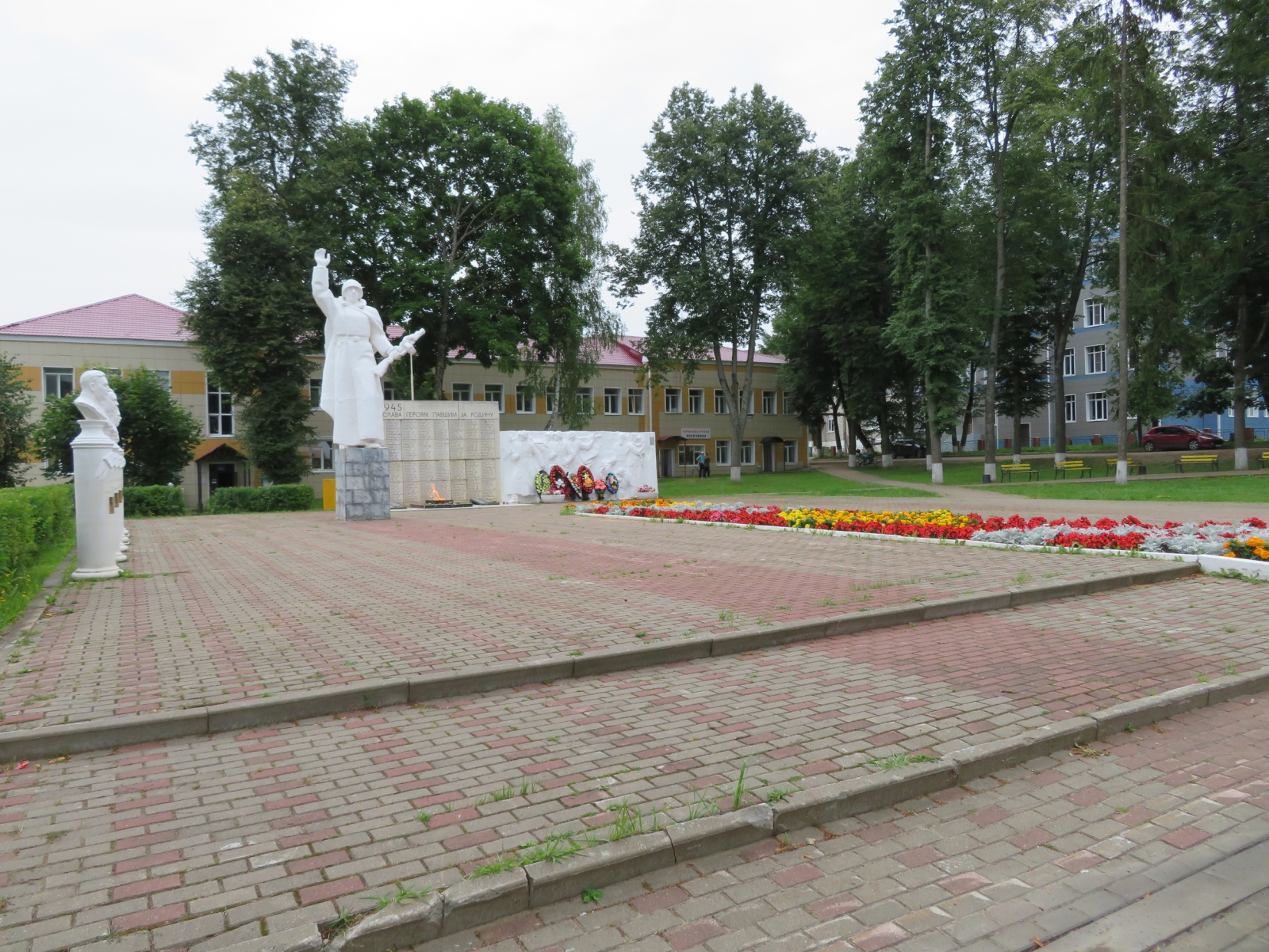 В боях за район
погибли  
27043 человека.
Мемориал в п. Думиничи
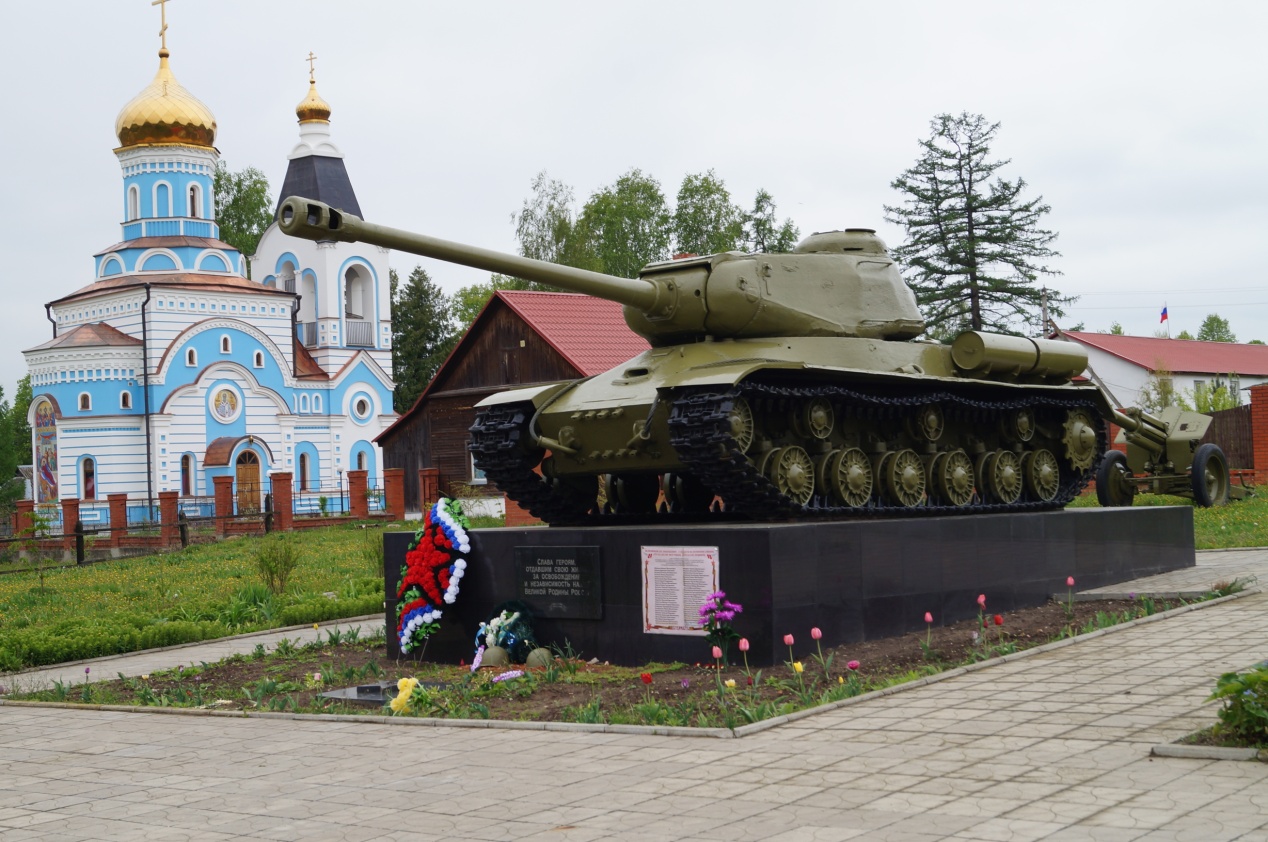 Символами  воинской  доблести
являются                        28 братских  захоронений.
Мемориал славы в с. Хотьково
Изучение хода боевых действий, проходивших на территории Думиничского района с начала октября 1941 по 18 августа 1943 года, позволяет сделать вывод о том, что они имеют как прямое, так и косвенное отношение ко многим стратегическим и тактическим наступательным и оборонительным сражениям, таким как контрнаступление под Москвой, две наступательные операции на Ржевском выступе, Жиздринская наступательная операция, операция «Кутузов», которая повлияла на перелом сражения на Курской дуге и являлась завершающим этапом освобождения территории района от оккупации.
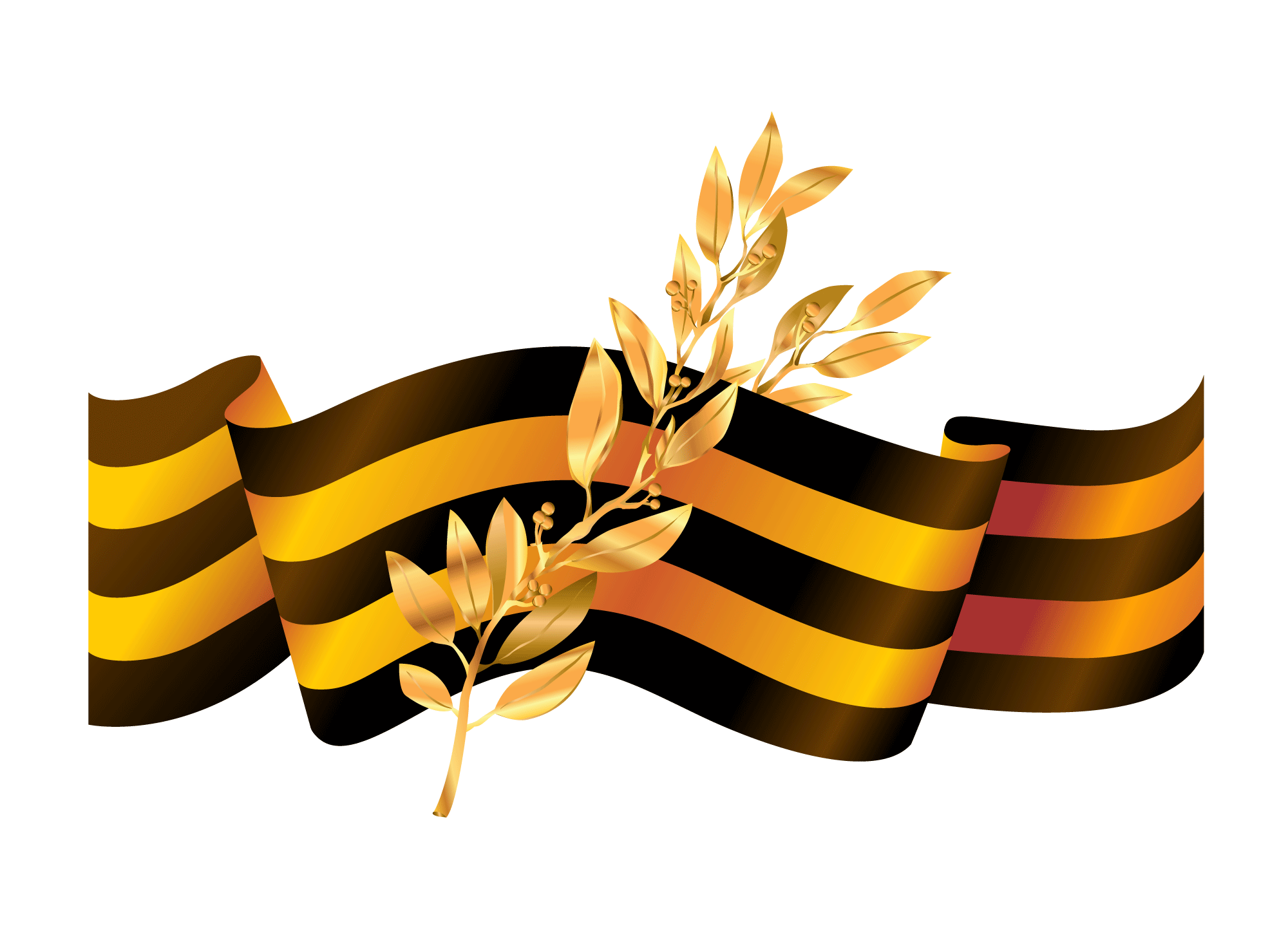 Автор – А.И. Гану, 2021 год